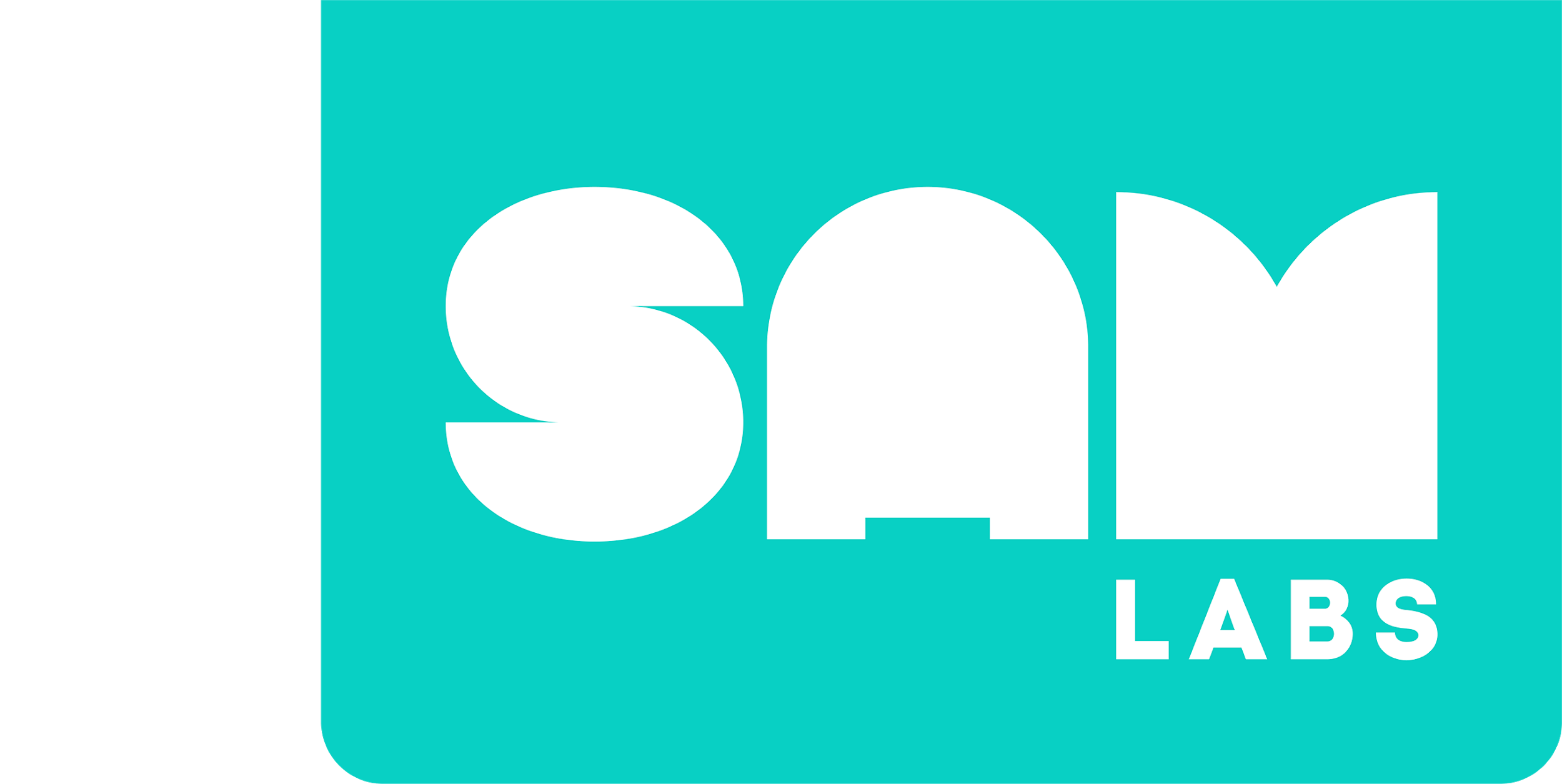 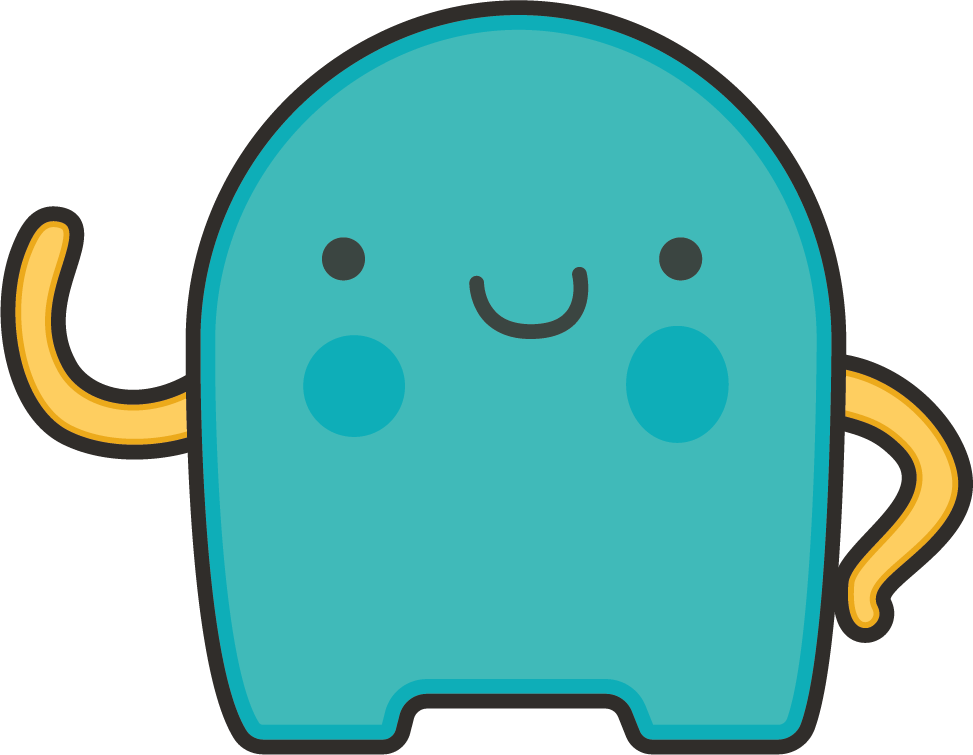 Kytara
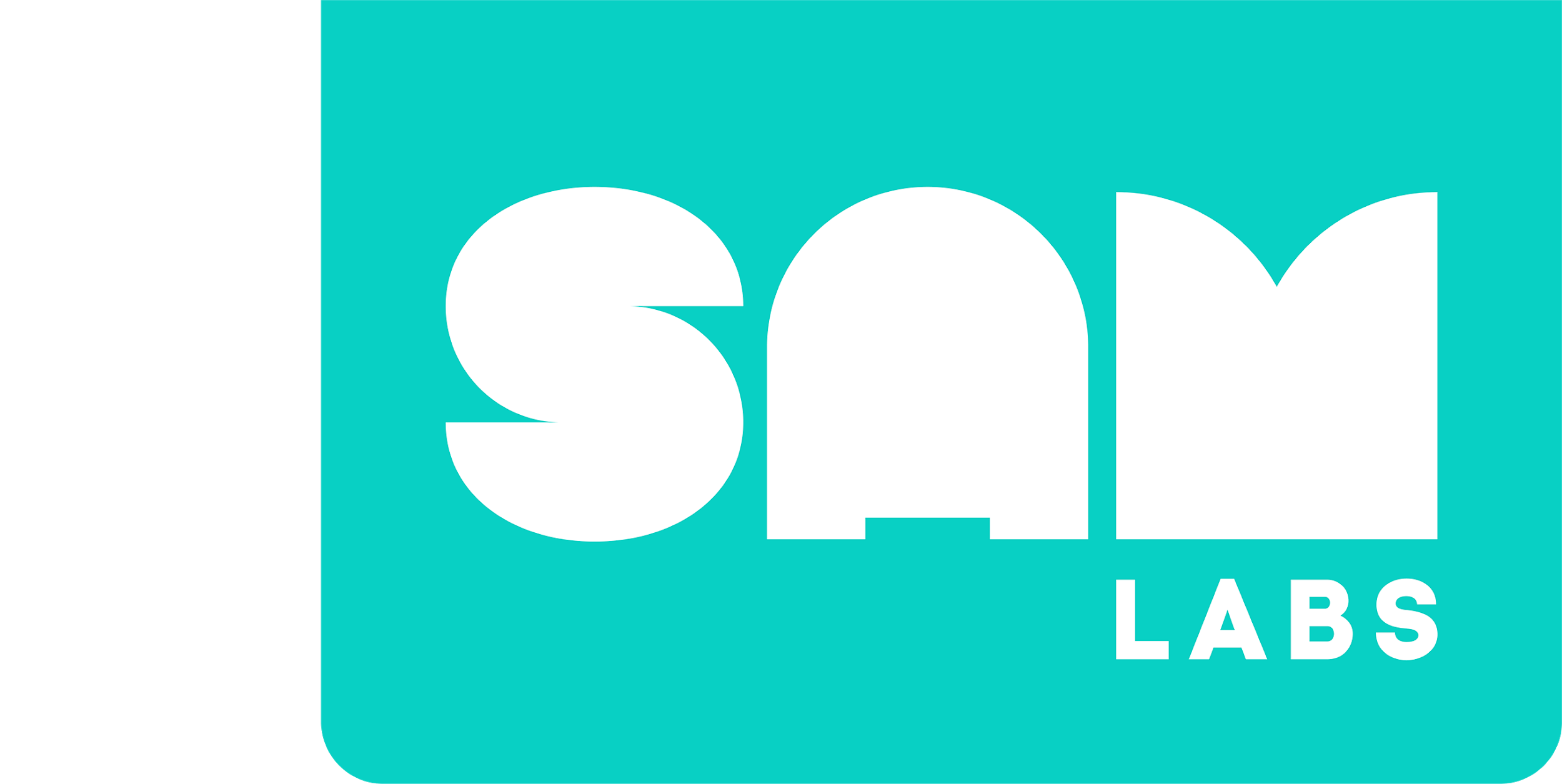 Úvod
Dokážete správně sladit orchestrální rodinu s jejich nástroji?
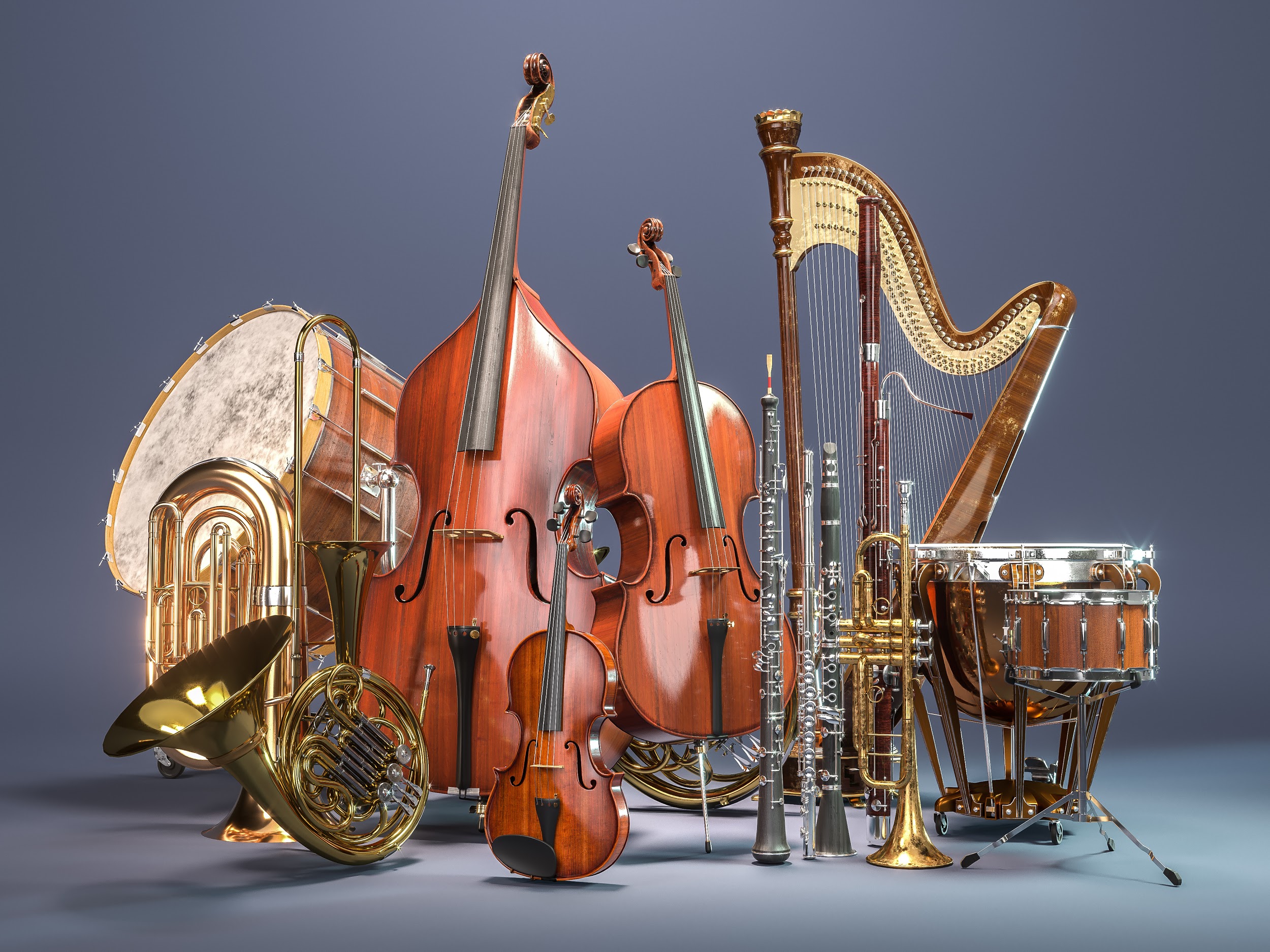 Bicí
Dechové
Žesťové
Strunné
Dokážete pojmenovat jednotlivé nástroje?
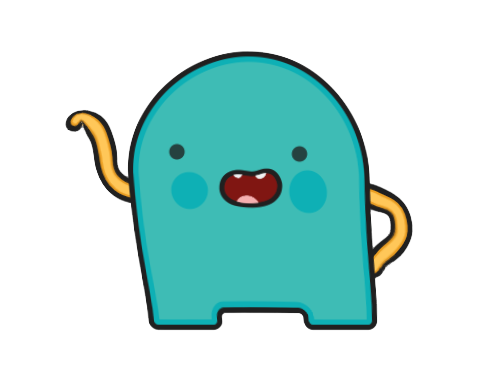 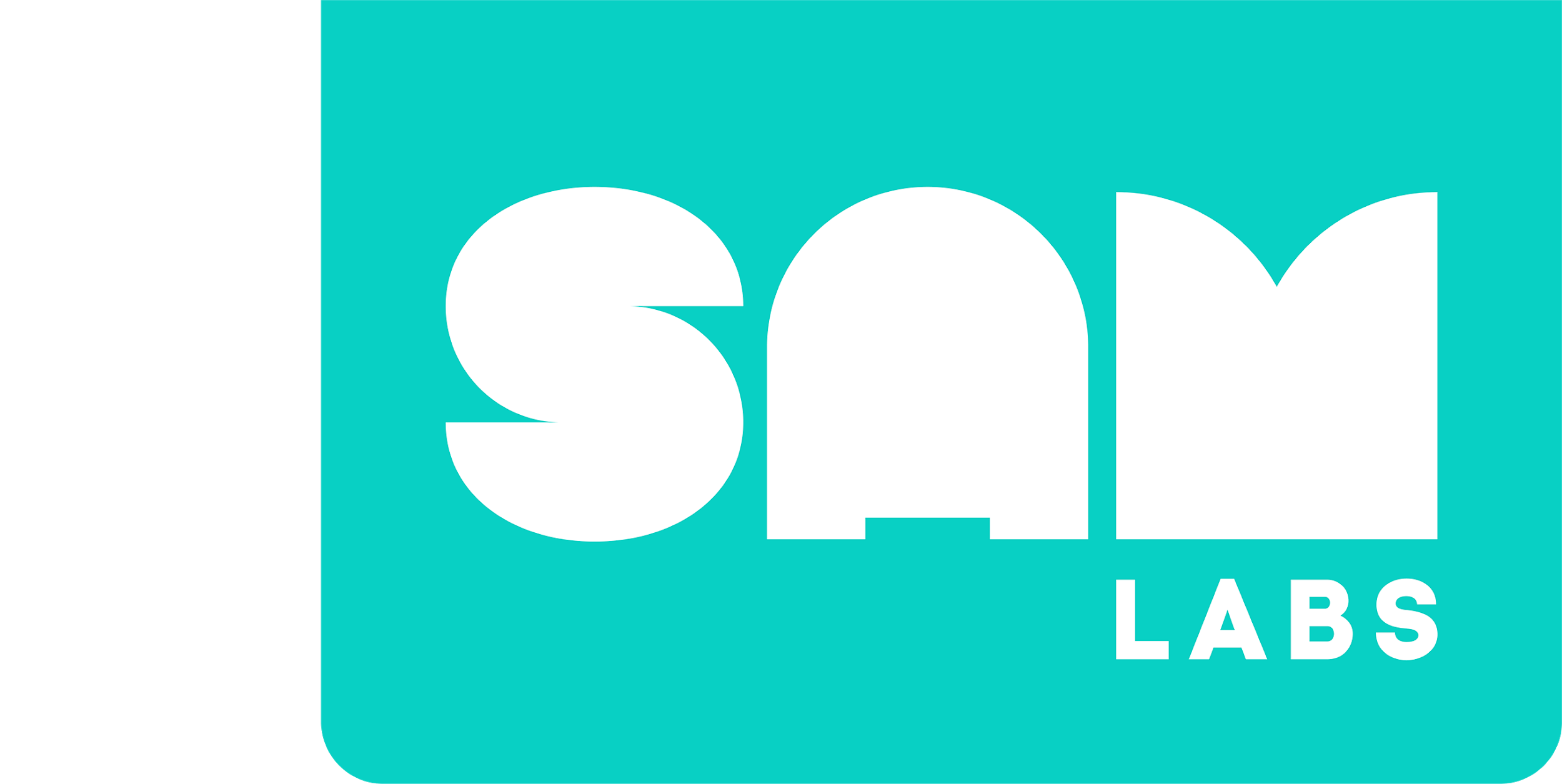 Úvod
Dokážete identifikovat rysy strunných nástrojů?
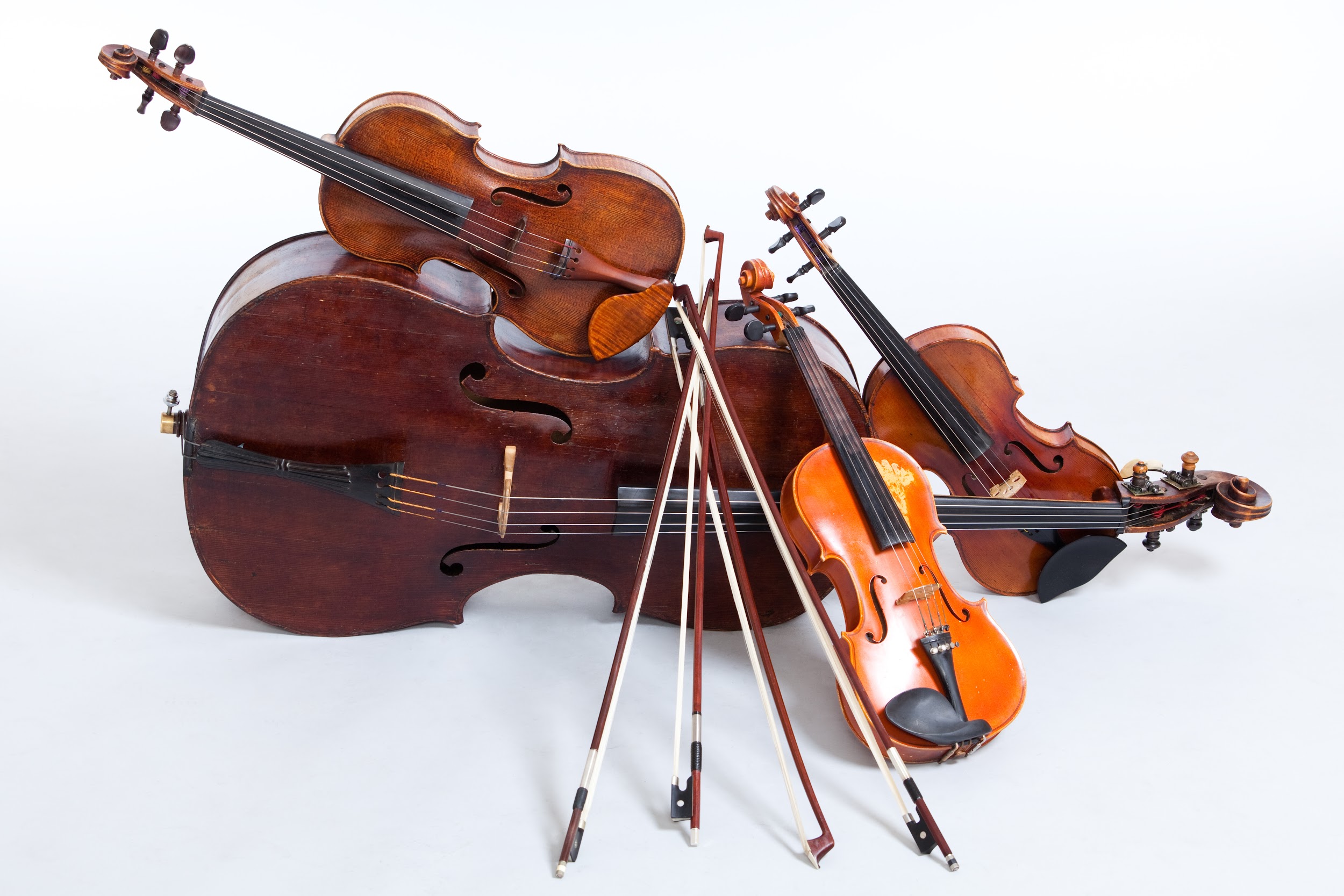 Jak strunný nástroj produkuje zvuk?
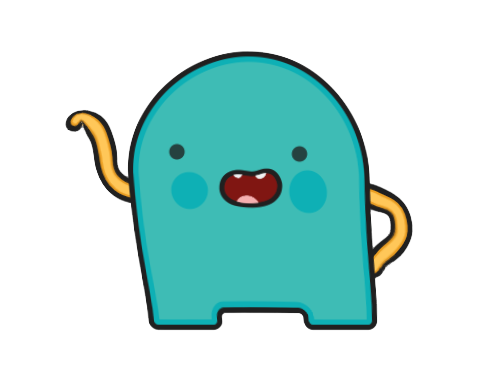 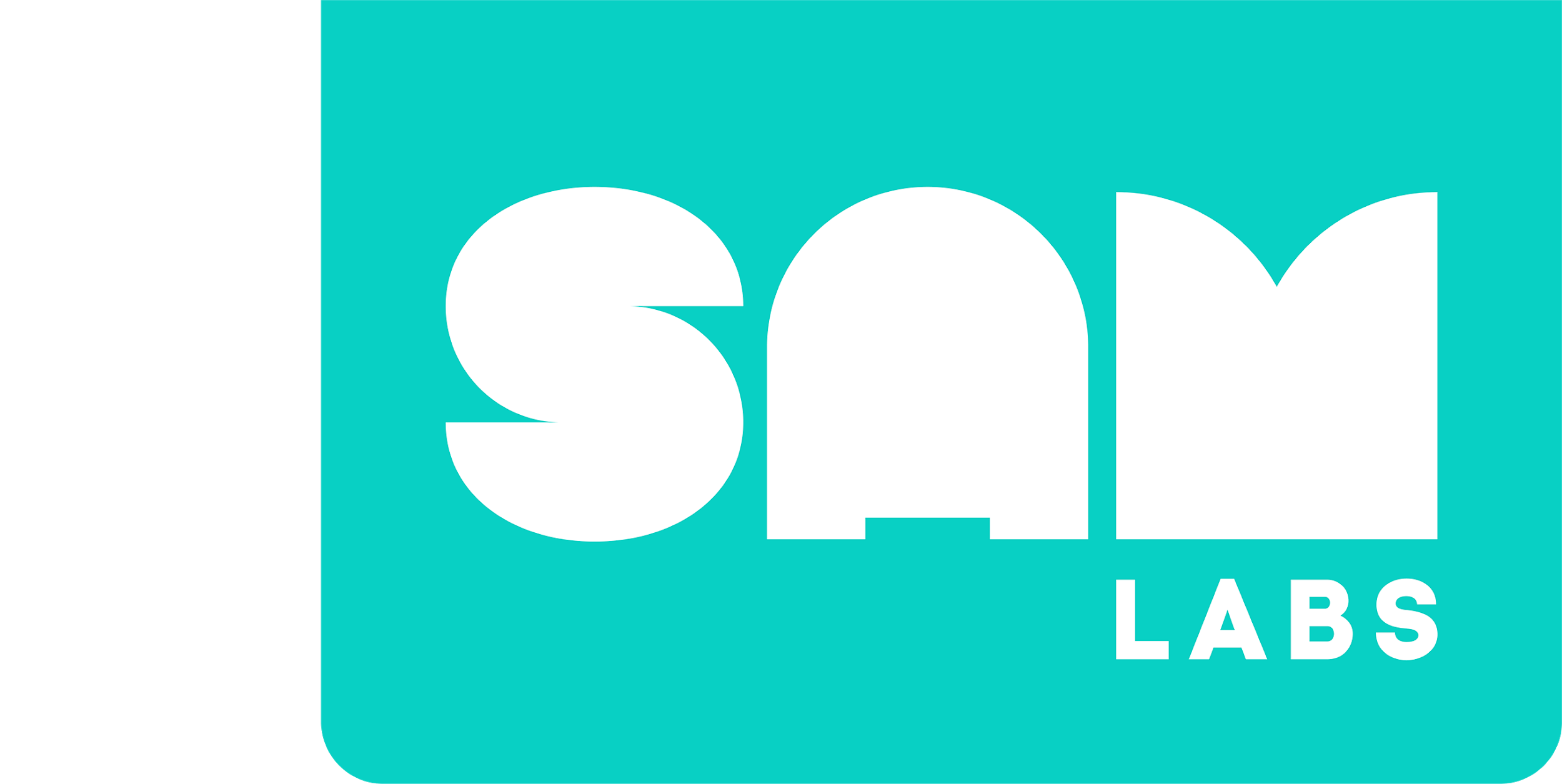 Mini lekce
Vyrobte si kytaru

Použití:
Prázdná krabice od kapesníků
Gumičky
Jaká velikost gumičky vytváří nejvyšší tón?
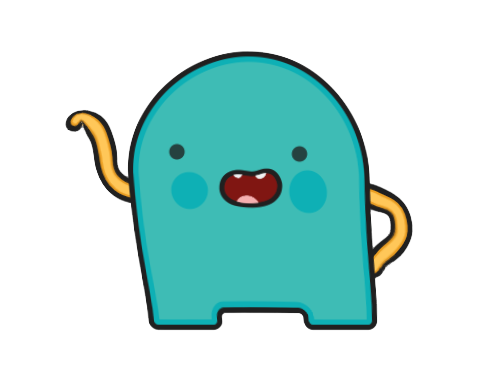 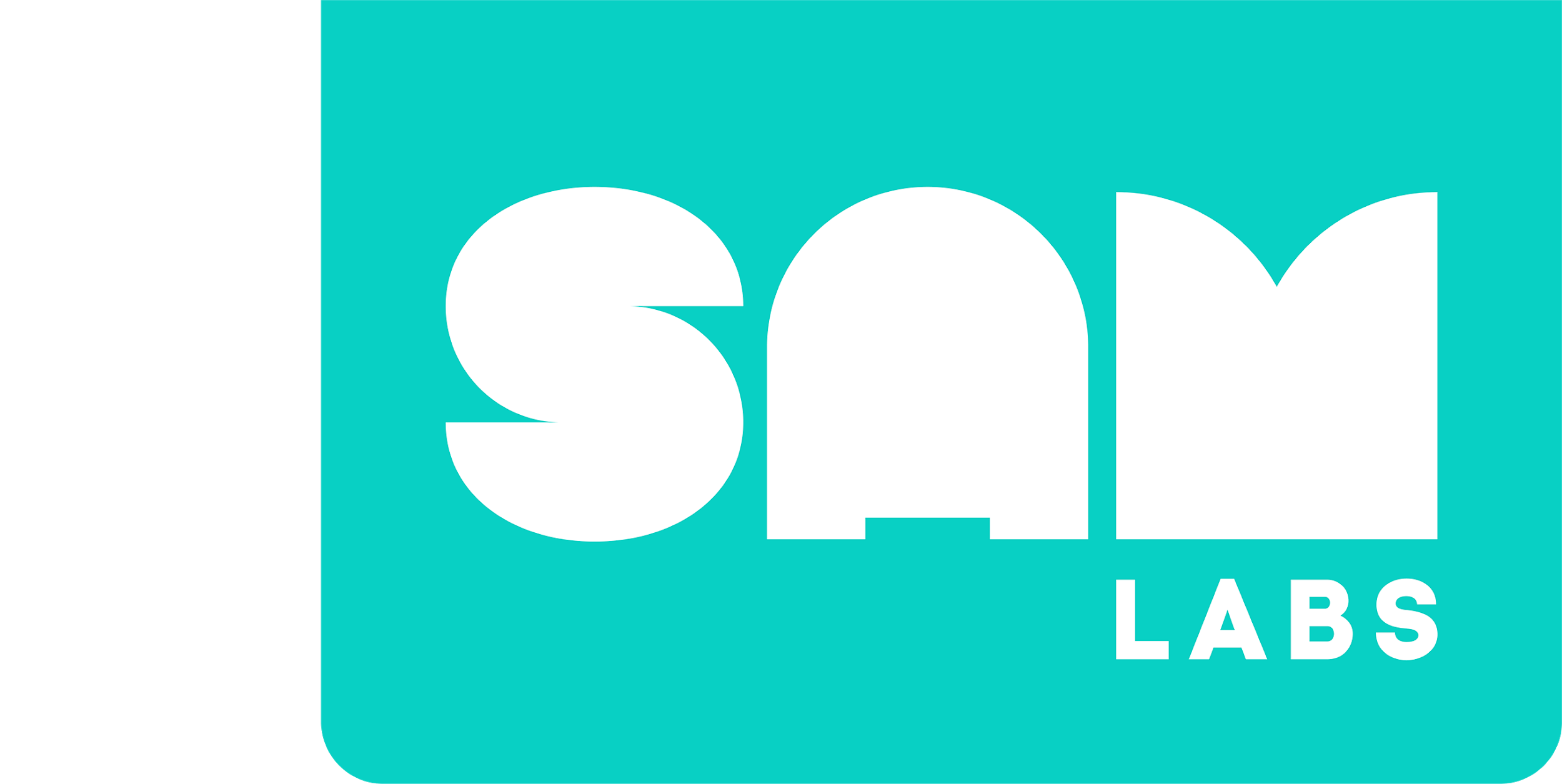 Mini lekce
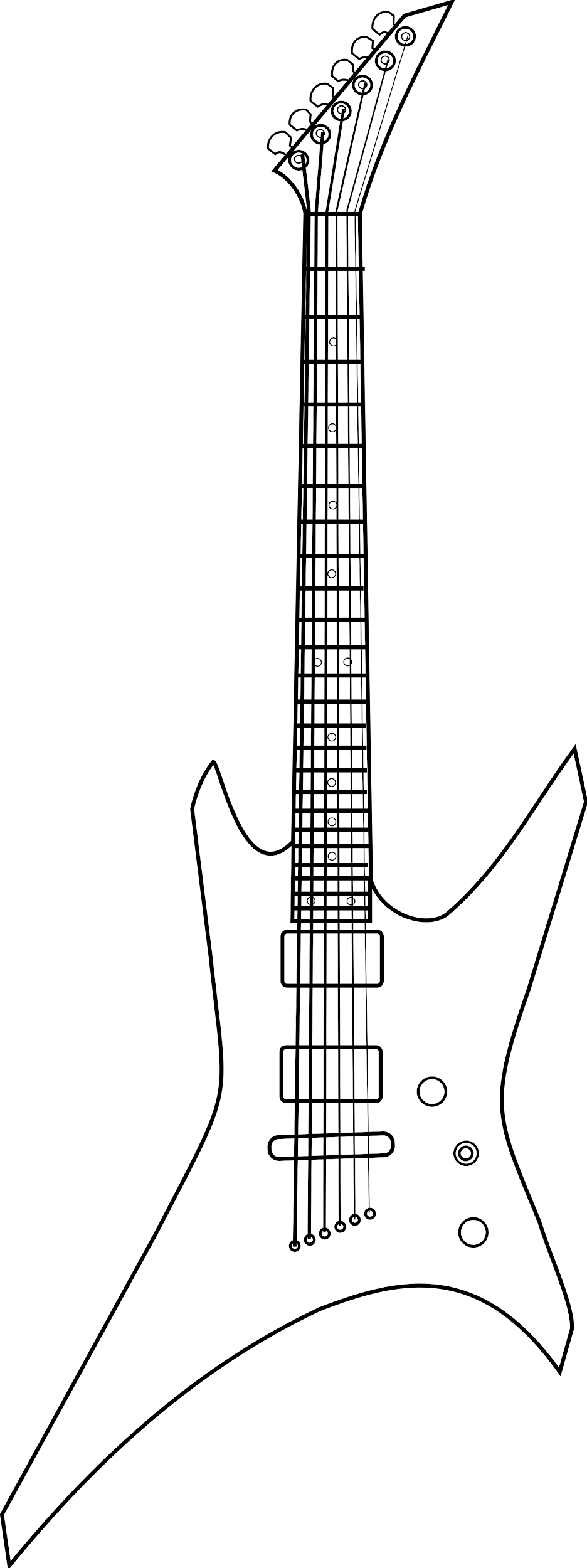 Načrtněte svoji kytarovou šablonu
Šablonu kytary využijete ve výzvě 2!
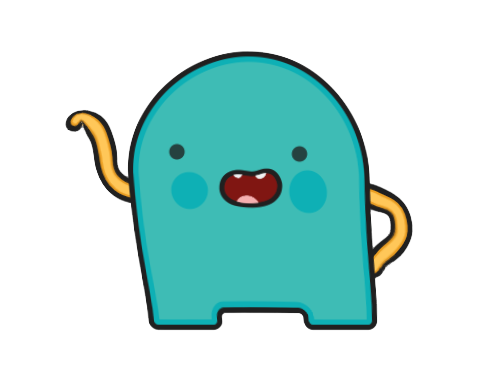 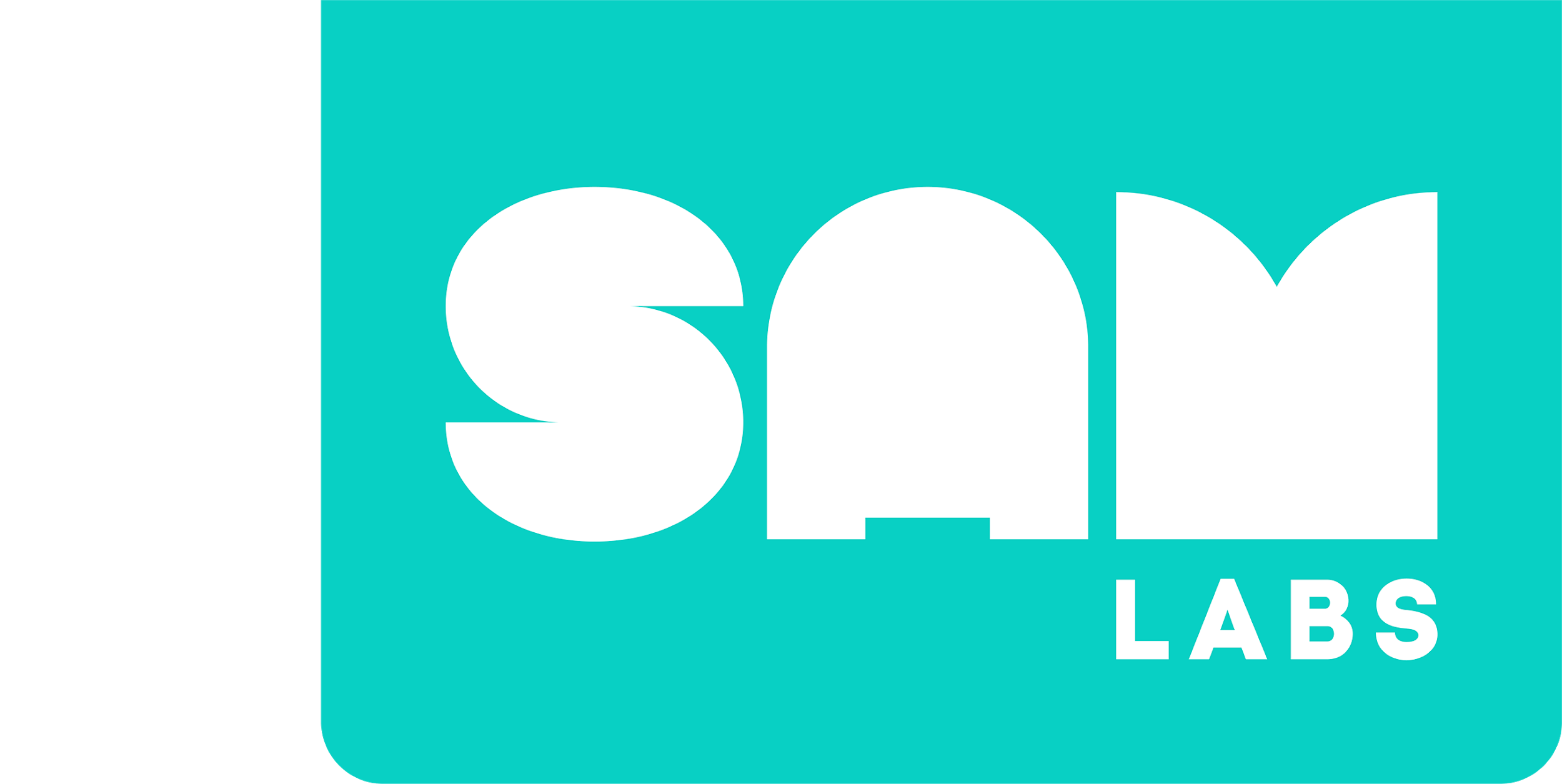 Klíčová slova
Dokončete aktivitu klíčových slov v pracovním listě:
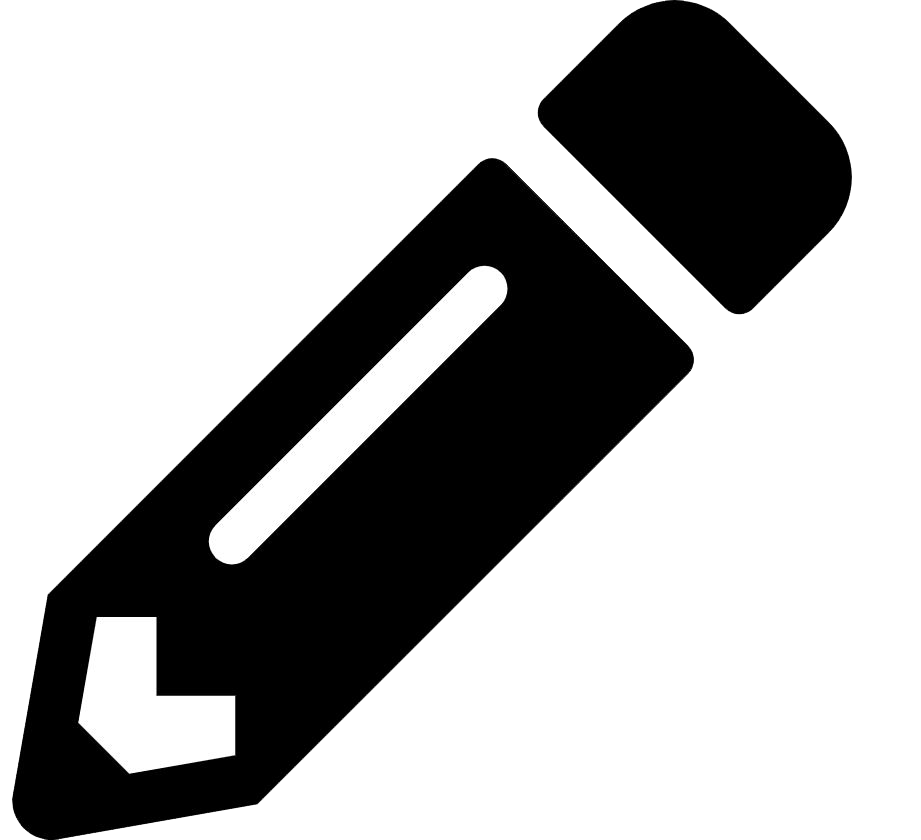 Výška
Orchestr
Drnknutí
Struny
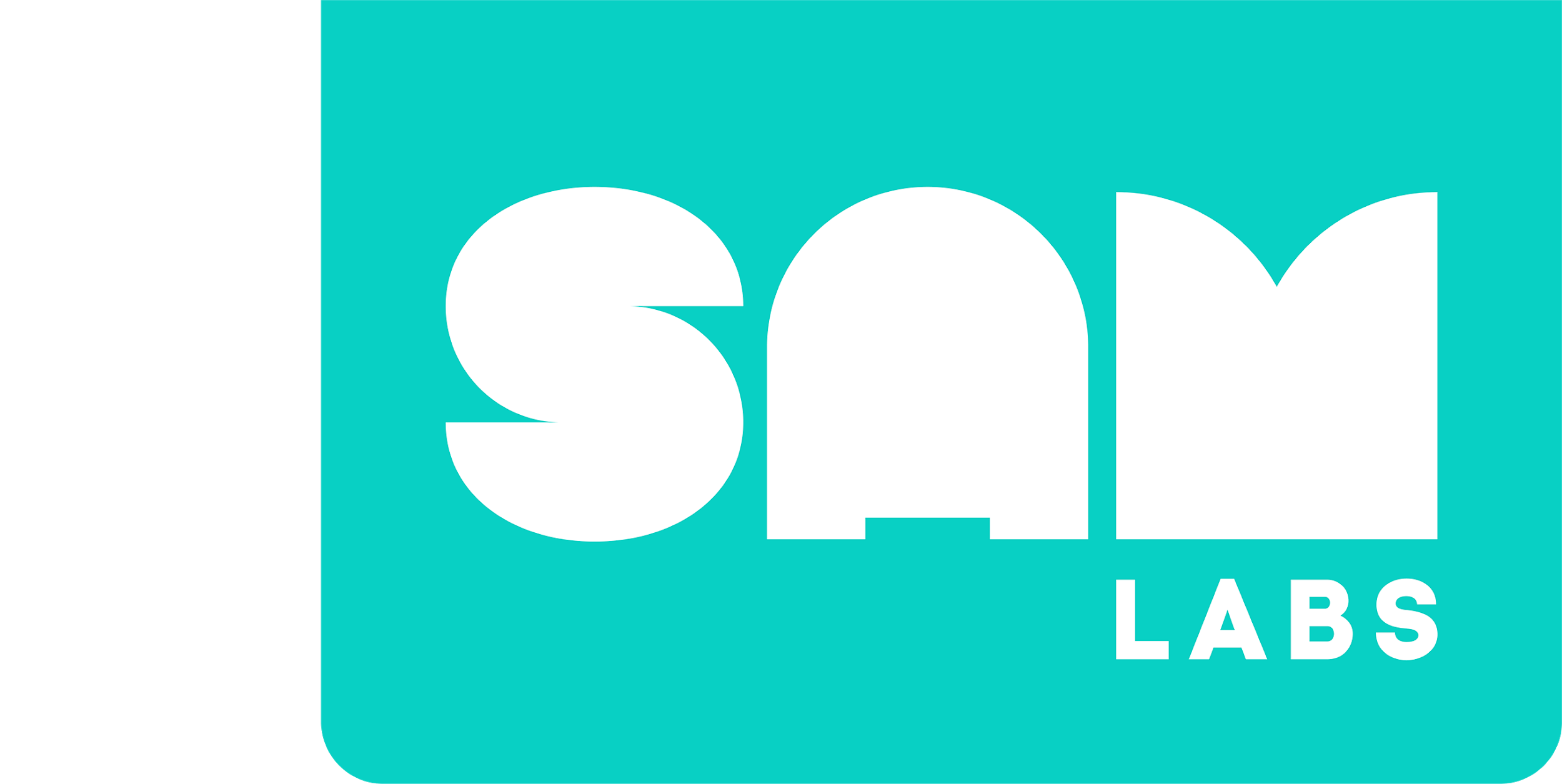 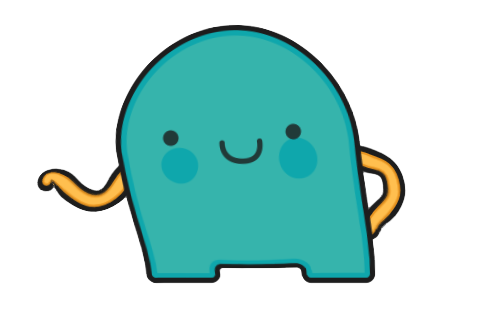 Pojďme diskutovat
Jak utažení struny nástroje ovlivňuje výšku noty?

Nemá to žádný vliv na výšku noty.
Výška noty má vyšší frekvenci.
Výška noty má nižší frekvenci.
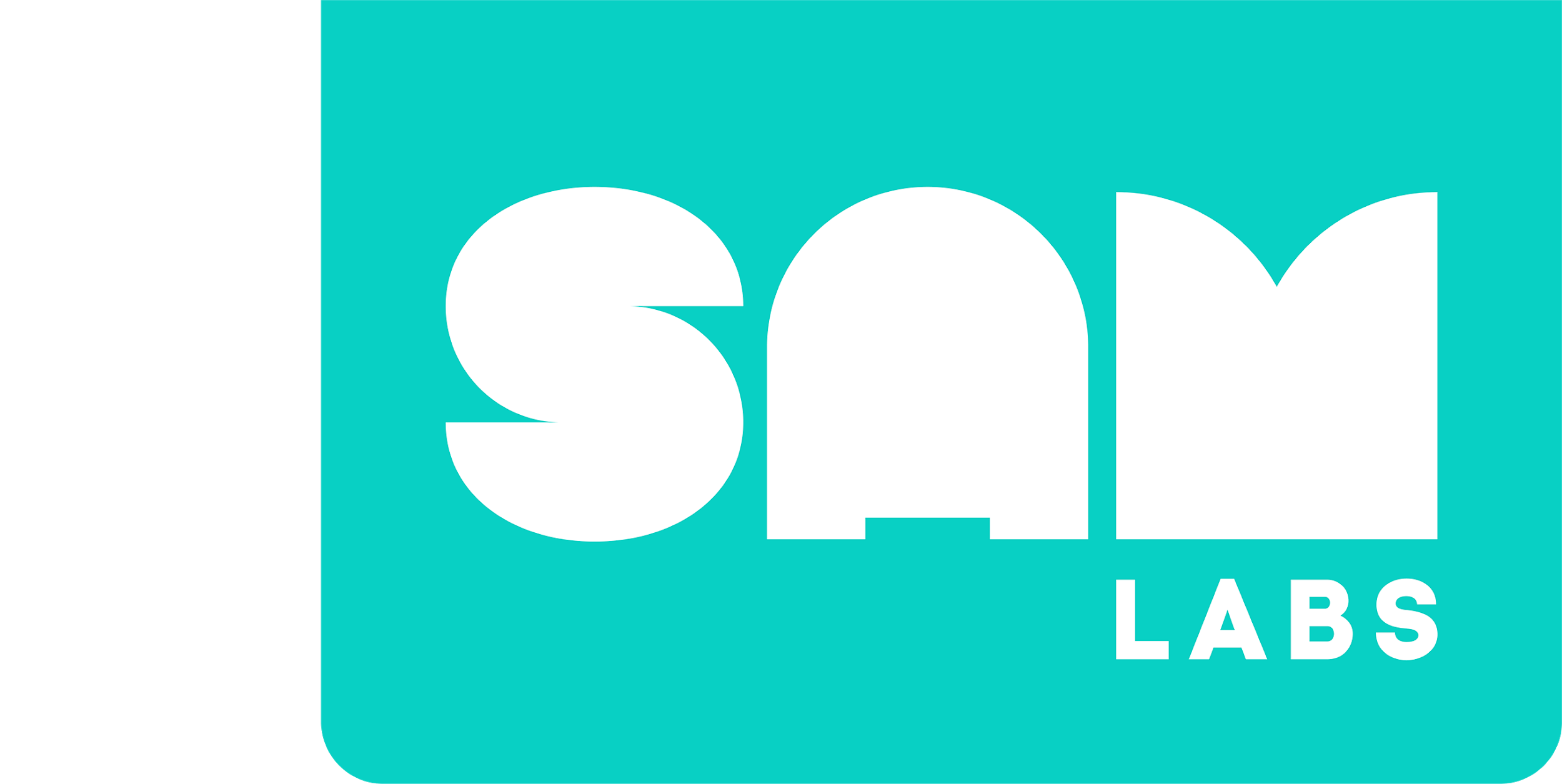 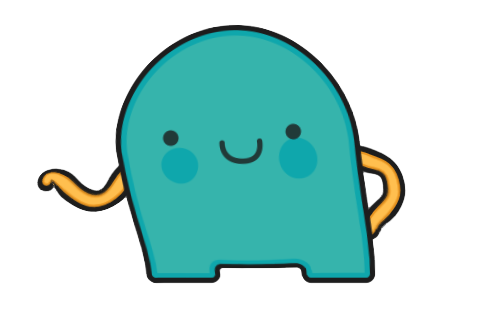 Pojďme diskutovat
Jak utažení struny nástroje ovlivňuje výšku noty?

b.   Výška noty má vyšší frekvenci.
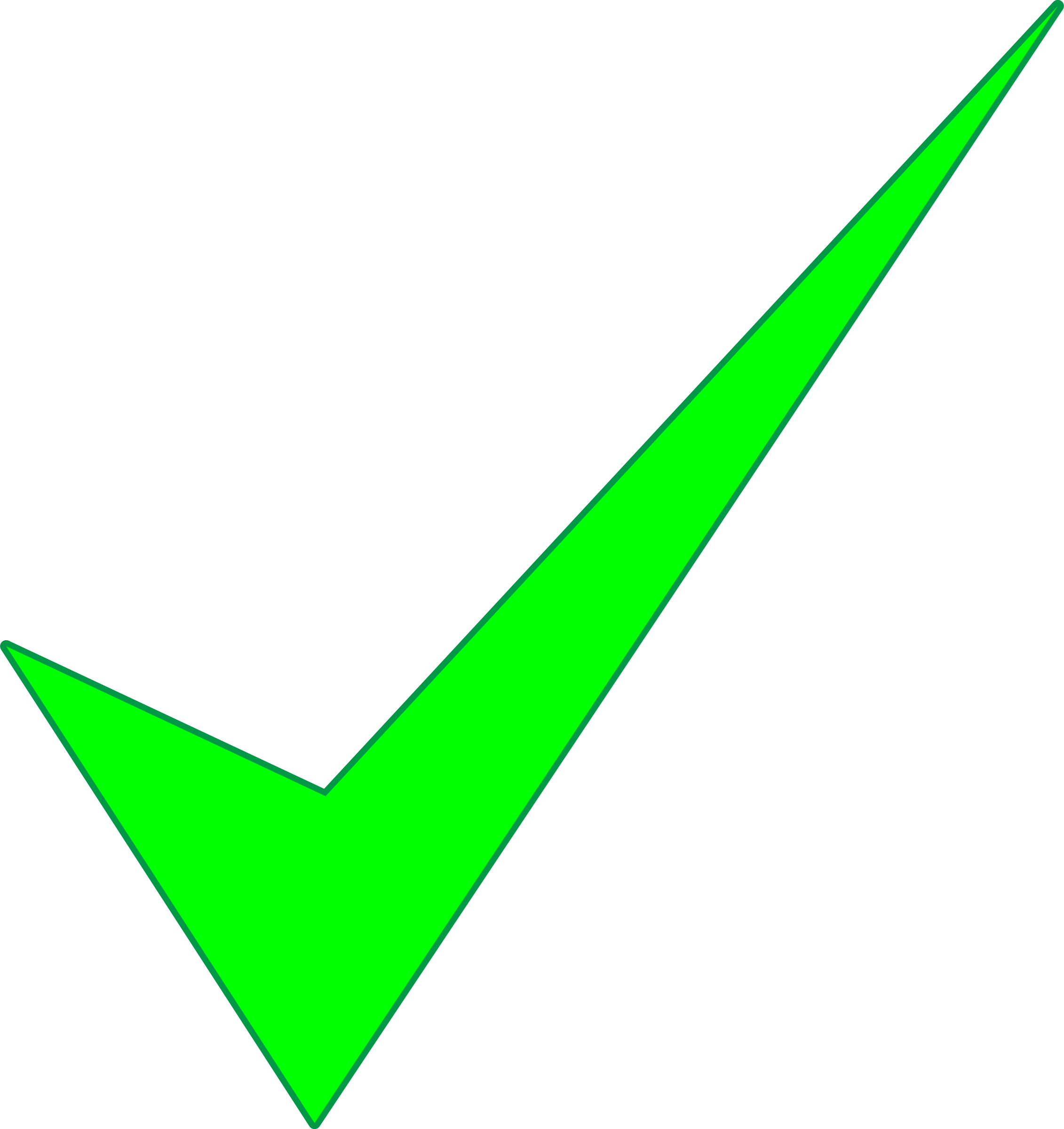 2. S partnerem proberte, jak velikost nástroj může ovlivnit hudbu, kterou vytváří.
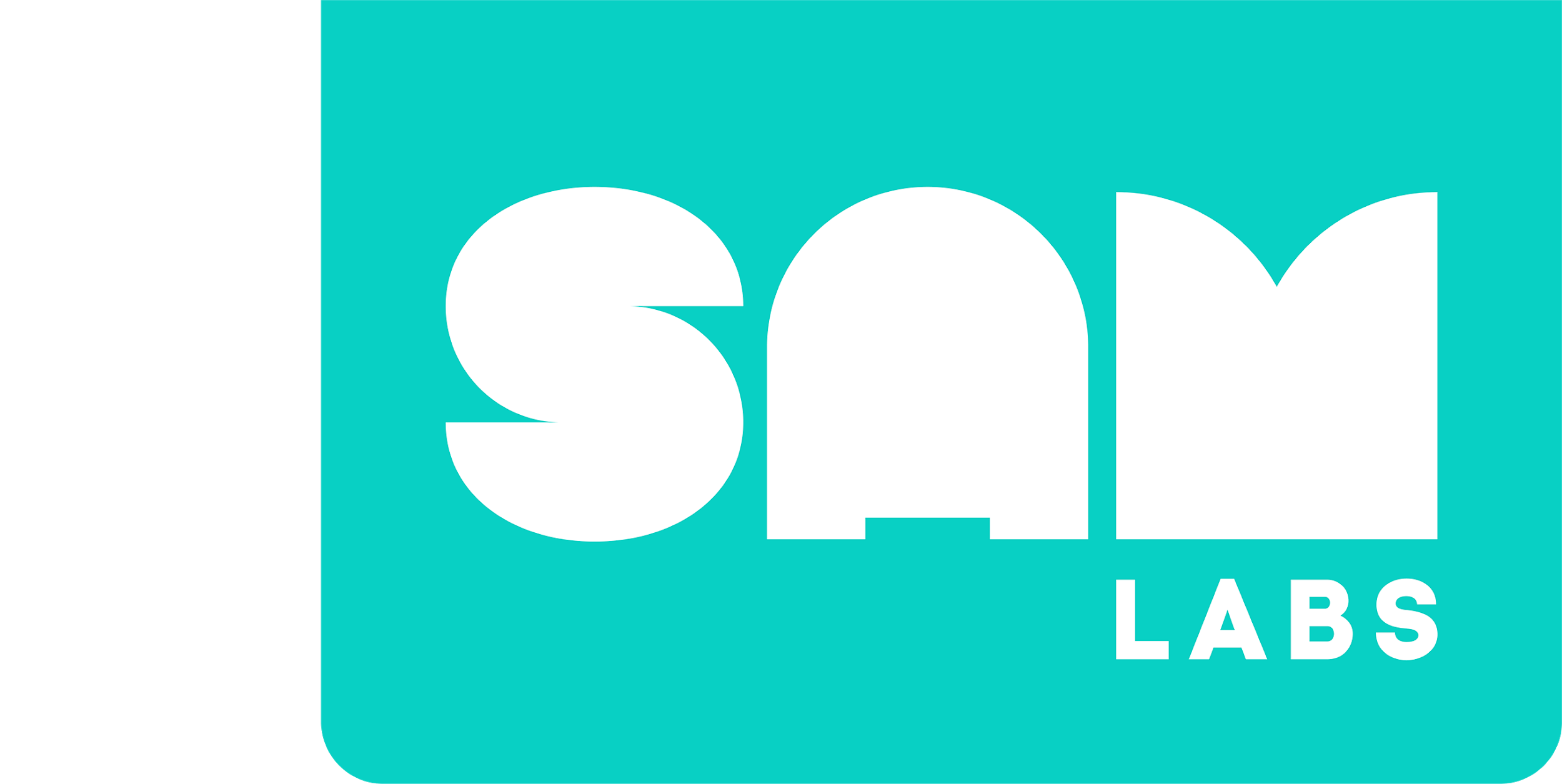 Pojďme to postavit!
Vytvořte systém, který přehraje notu a umožní úpravu výšky tónu
1
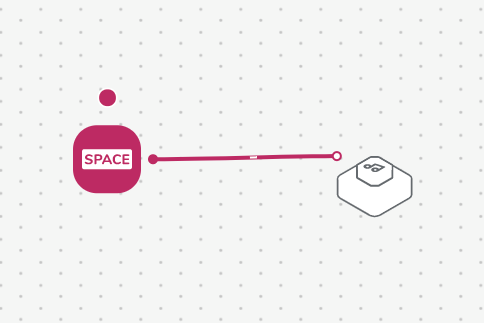 Jakou techniku ​​hry na kytaru to simuluje?
Drnknutí do struny
Zahrání celého akordu
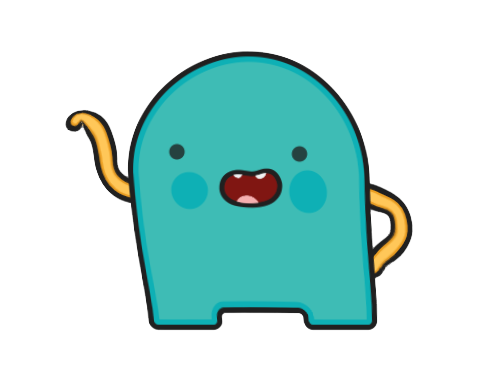 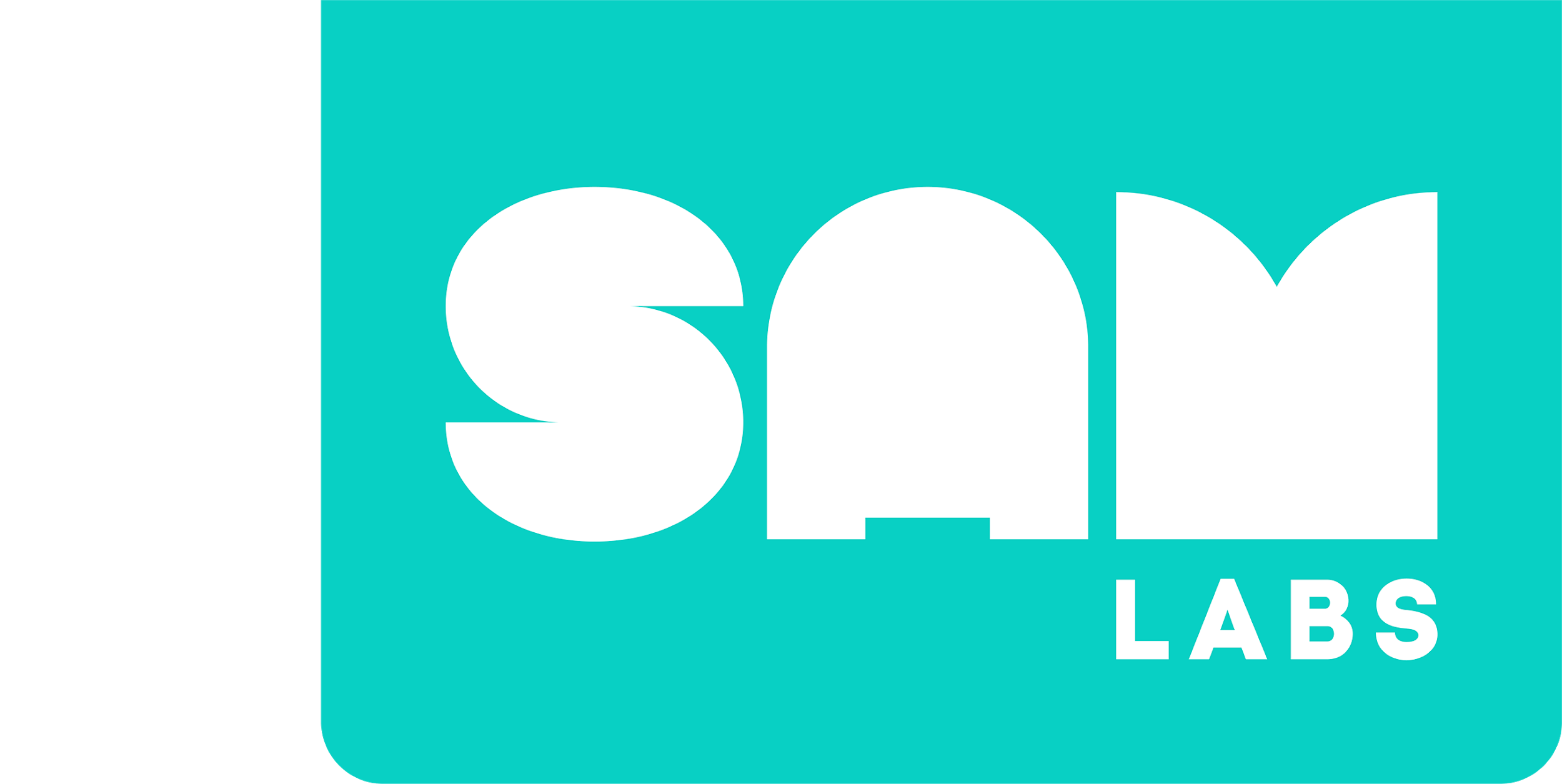 Pojďme stavět!
Vytvořte systém, který přehraje notu a umožní úpravu výšky tónu
2
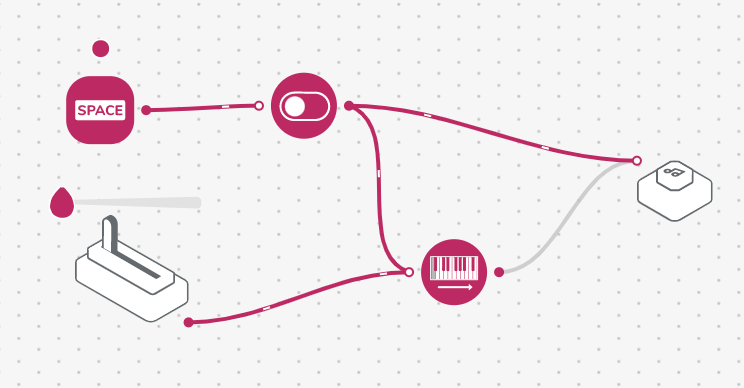 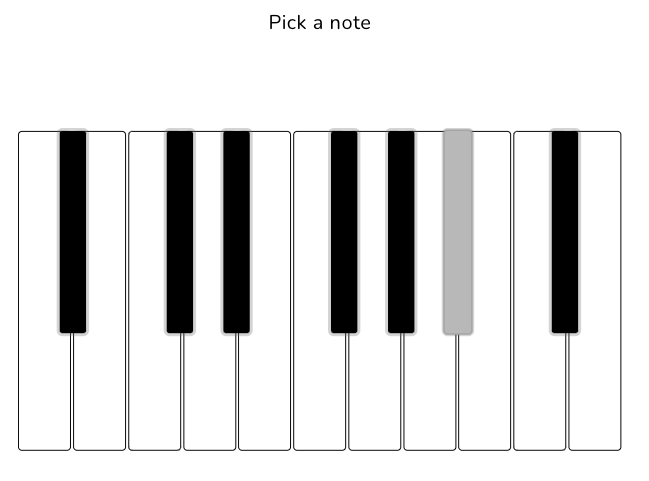 Blok noty:
Nastavte první notu
Otestujte si svůj systém!
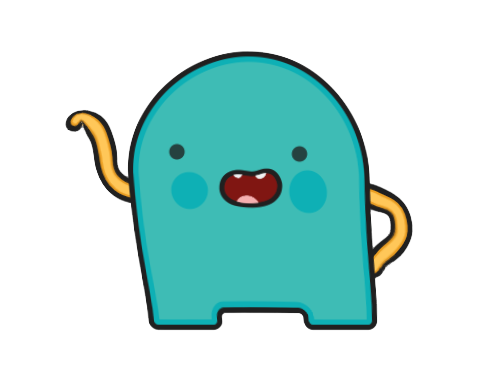 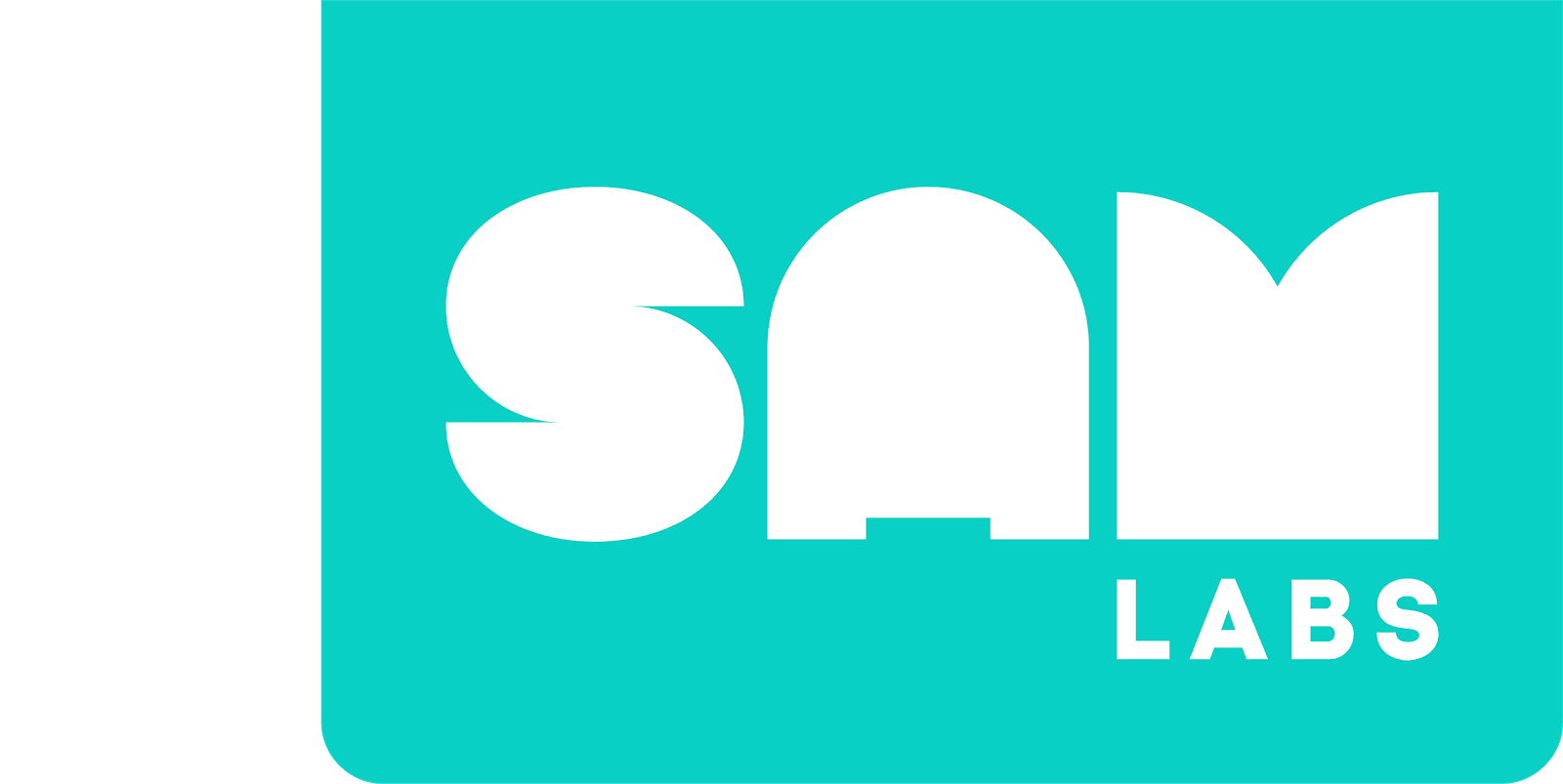 Výzva 1
Vytvořte systém pro přehrávání hudby pomocí simulované kytary
Jak můžete pomocí systému vytvořit prototyp kytary pro přehrávání hudby?
Jaké materiály budete potřebovat?
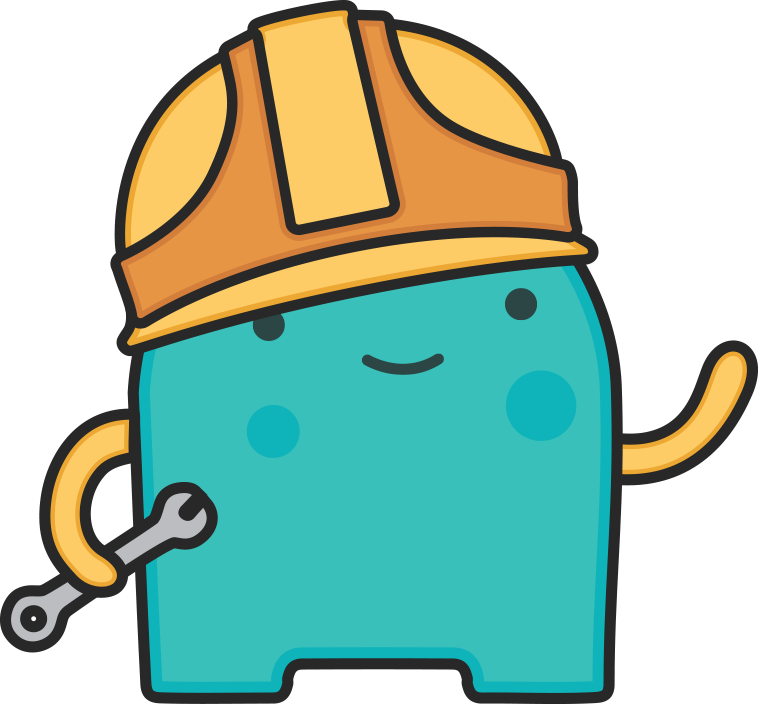 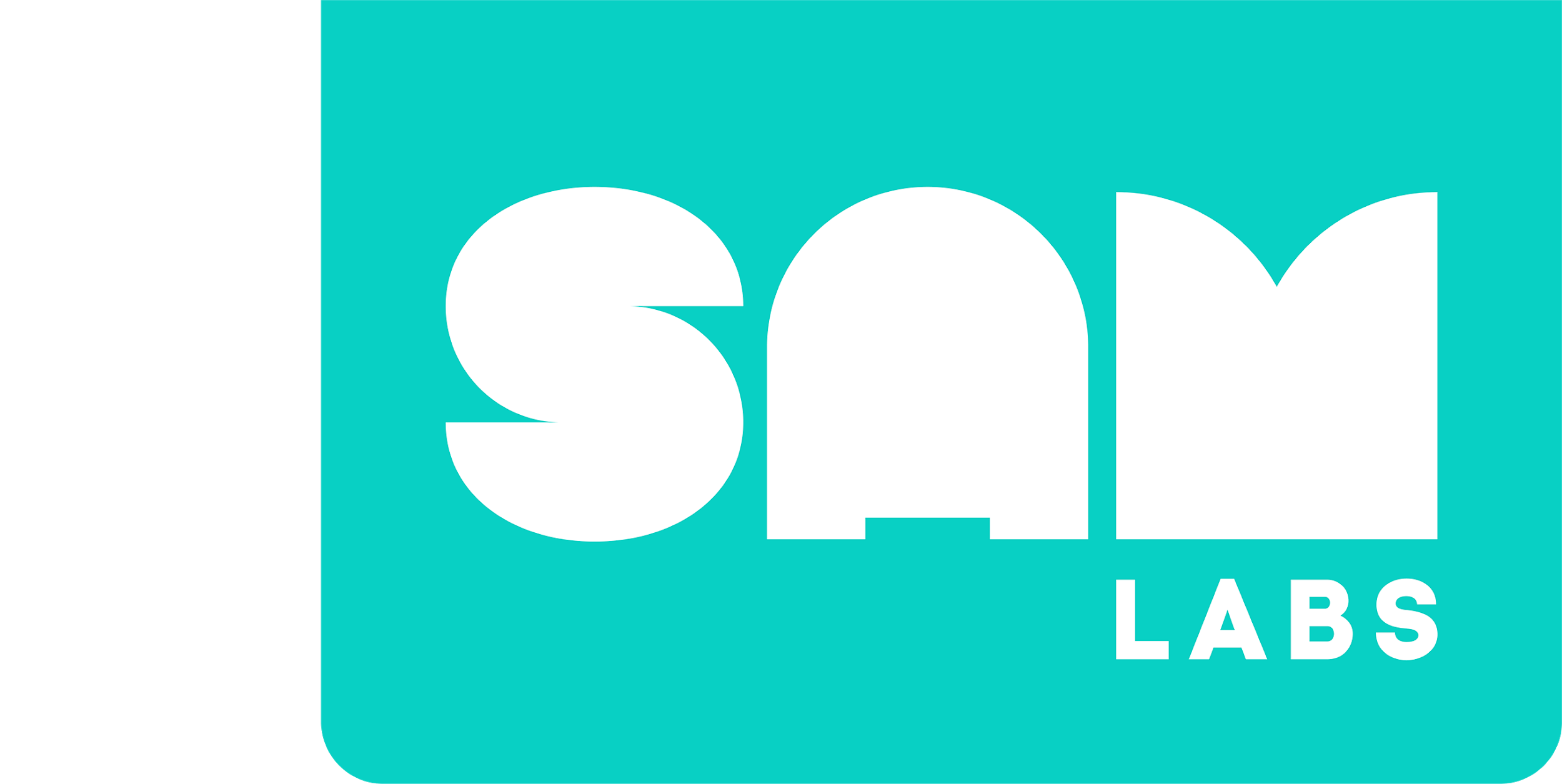 Výzva 1
Vytvořte systém pro přehrávání hudby pomocí simulované kytary
Odstraňte Stisk klávesy, vyměňte ho za a Tlačítko nebo Světelný senzor.
Připojte Tlačítko, Posuvník a Bzučák na vaši kytaru.
1
2
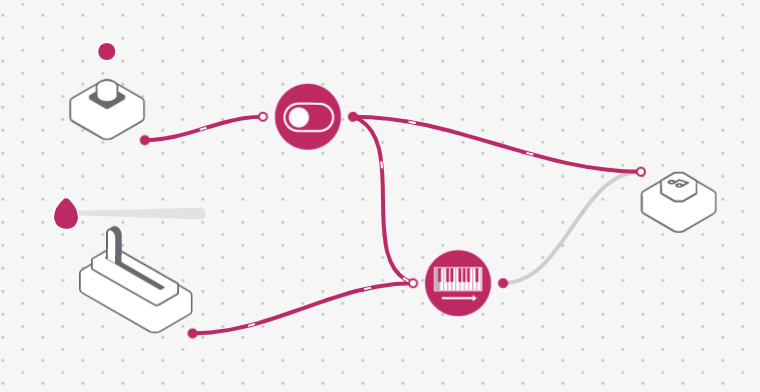 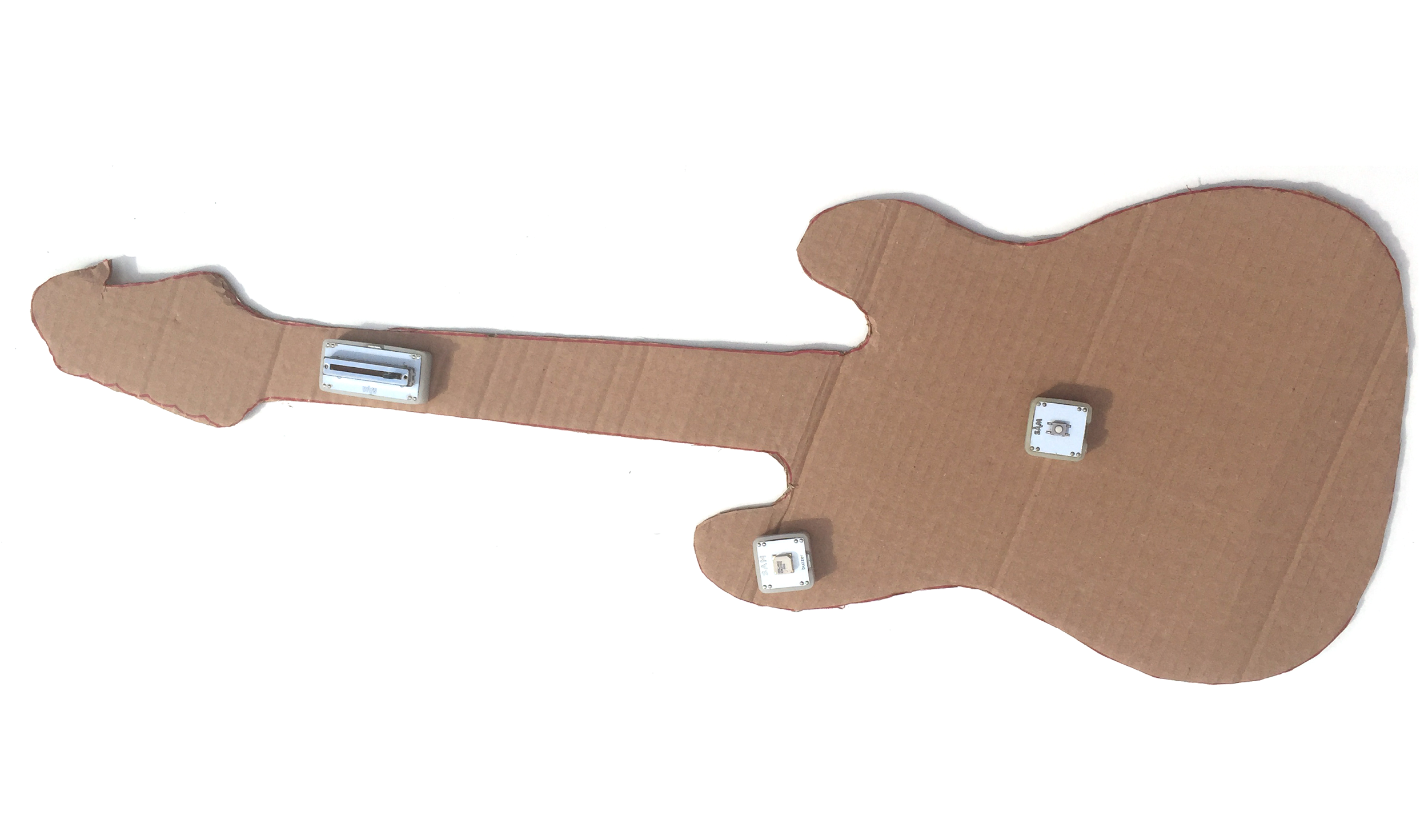 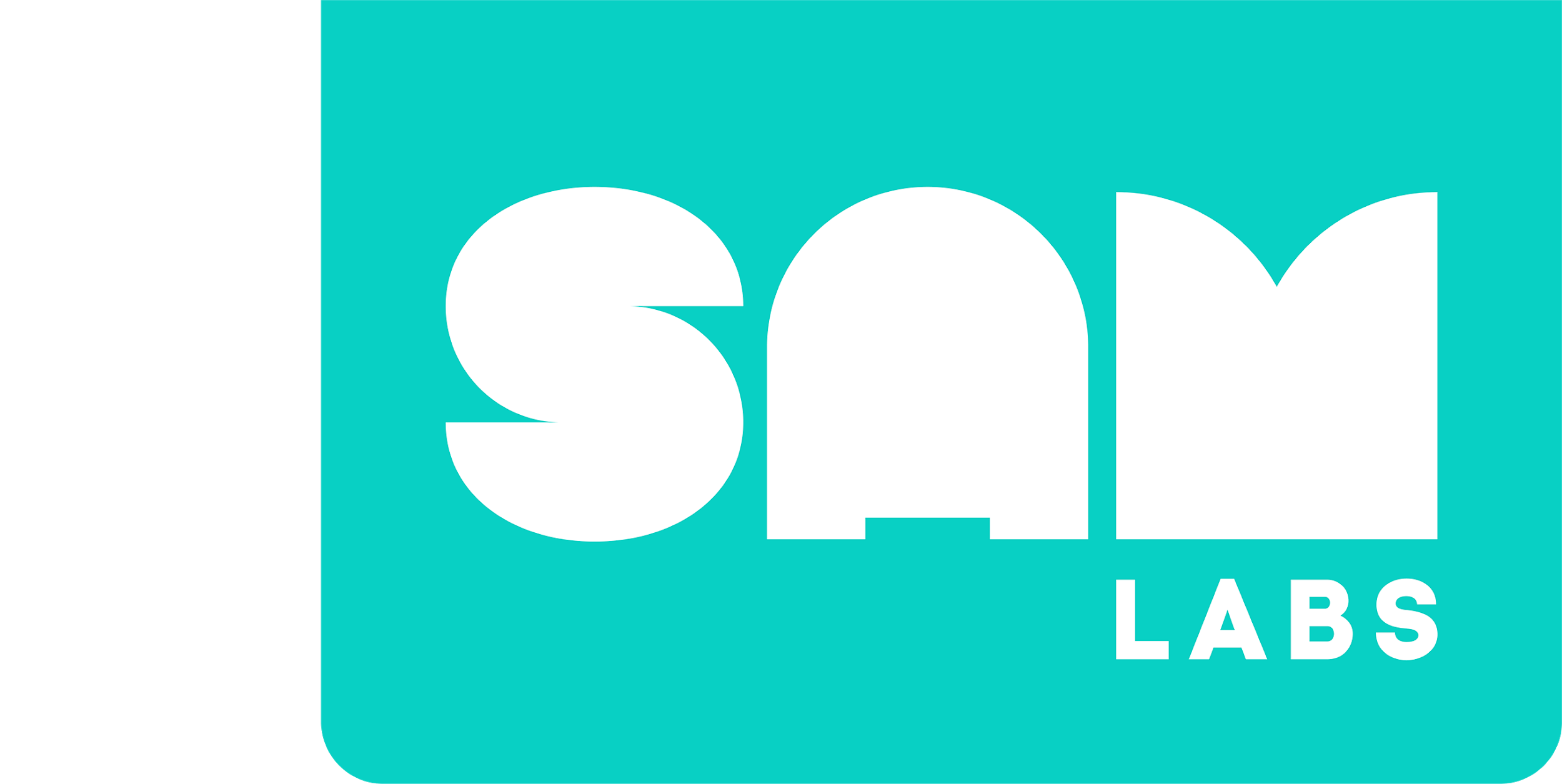 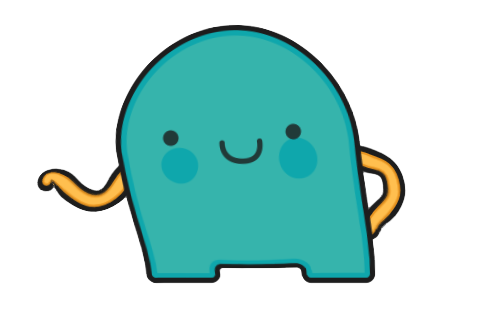 Kontrola porozumění
Proč má tento systém dva vstupy?

Tlačítko udržuje systém zapnutý a posuvník ovlivňuje výšku bzučáku.
Aby noty vždy hrály na vyšším tónem.
Na každý výstup potřebujeme dva vstupy.
2.	Které z následujících nástrojů jsou v smyčcové orchestrální rodině?

Housle, viola, violoncello, kontrabas
Housle, violoncello, kontrabas, dechové nástroje 
Viola, violoncello, kontrabas, klavír
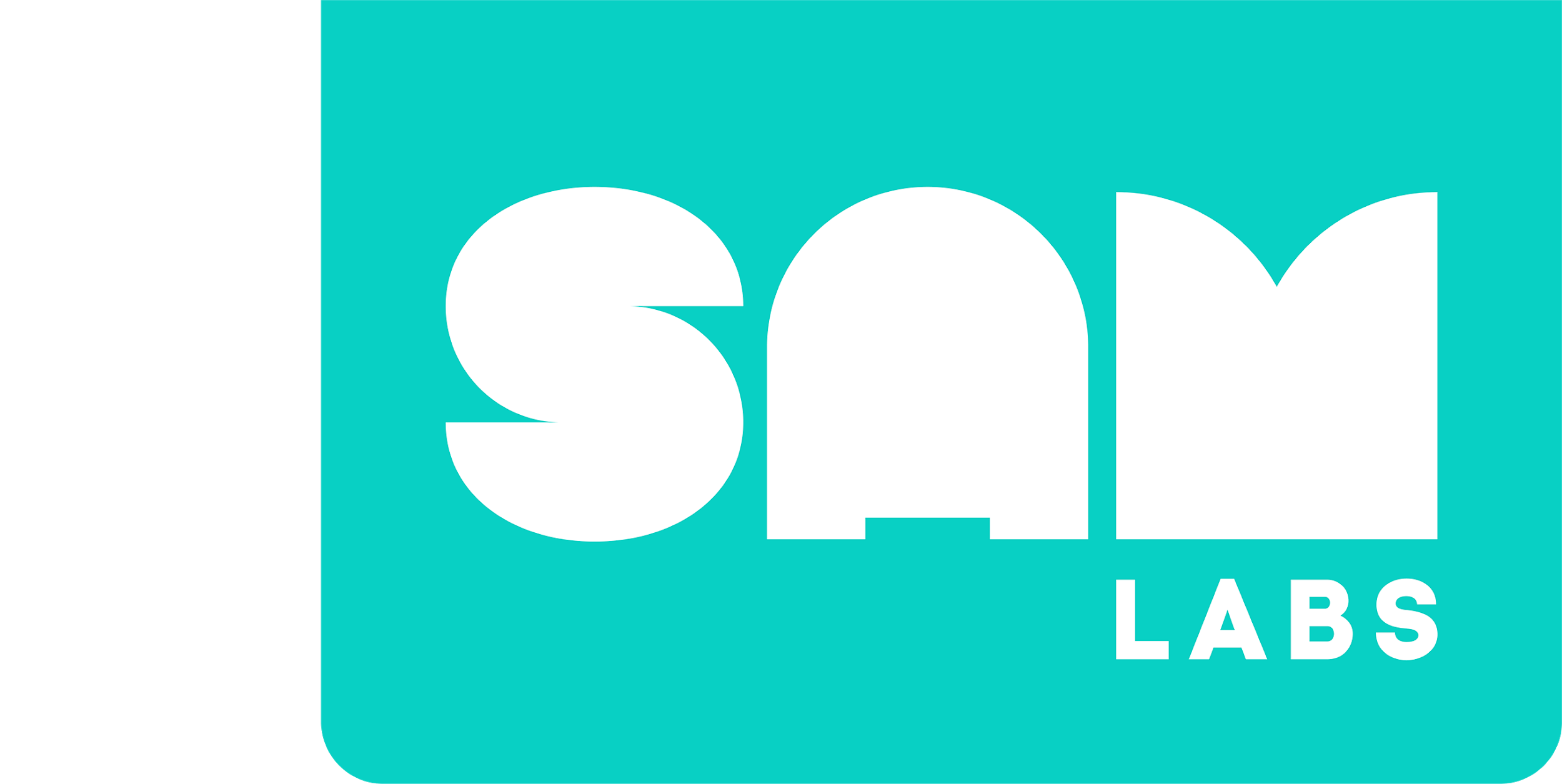 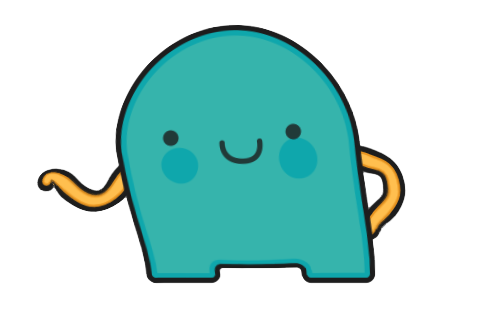 Kontrola porozumění
Proč má tento systém dva vstupy?

Tlačítko udržuje systém zapnutý a posuvník ovlivňuje výšku bzučáku.
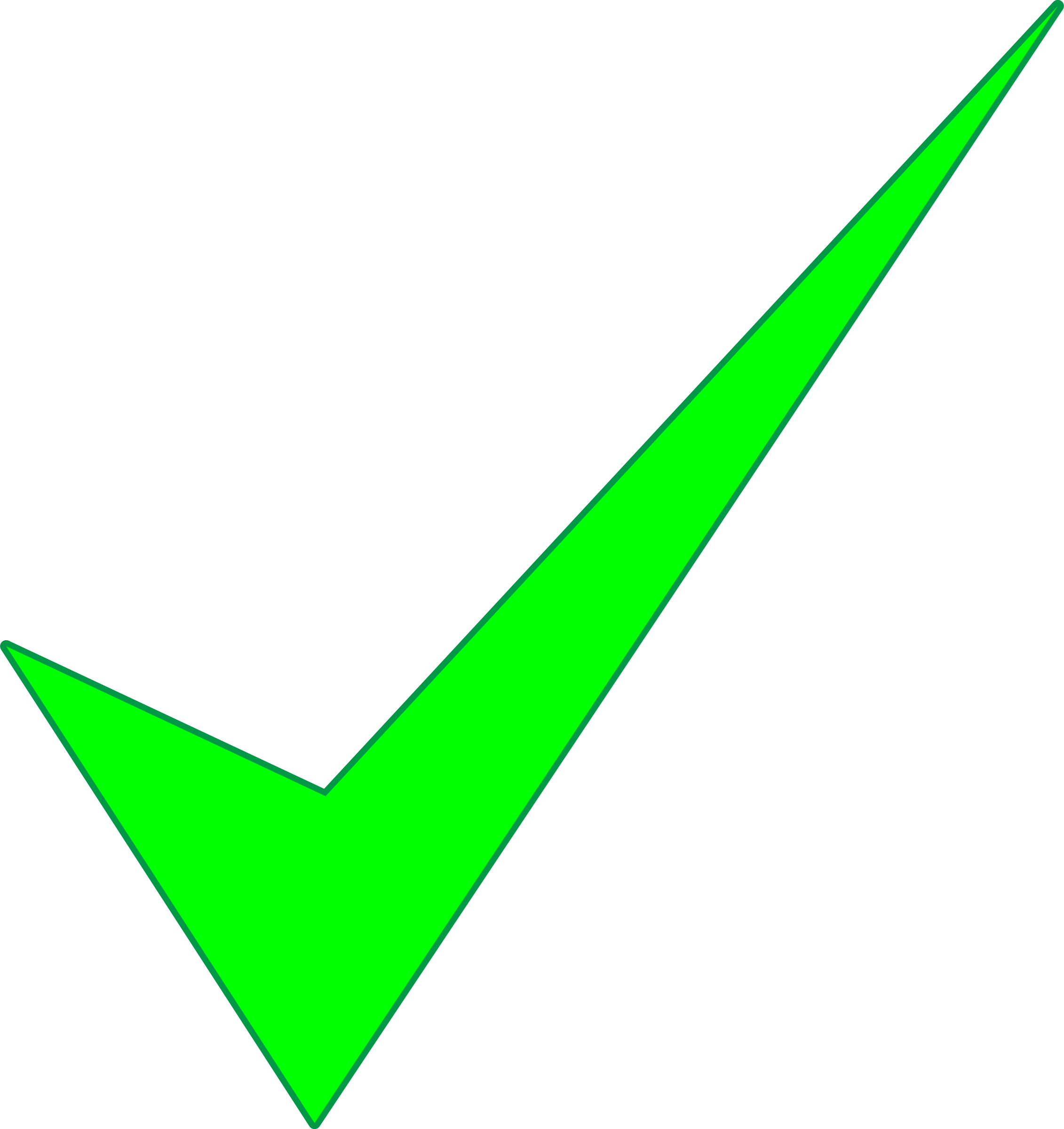 2.	Které z následujících nástrojů jsou v smyčcové orchestrální rodině?

Housle, viola, violoncello, kontrabas
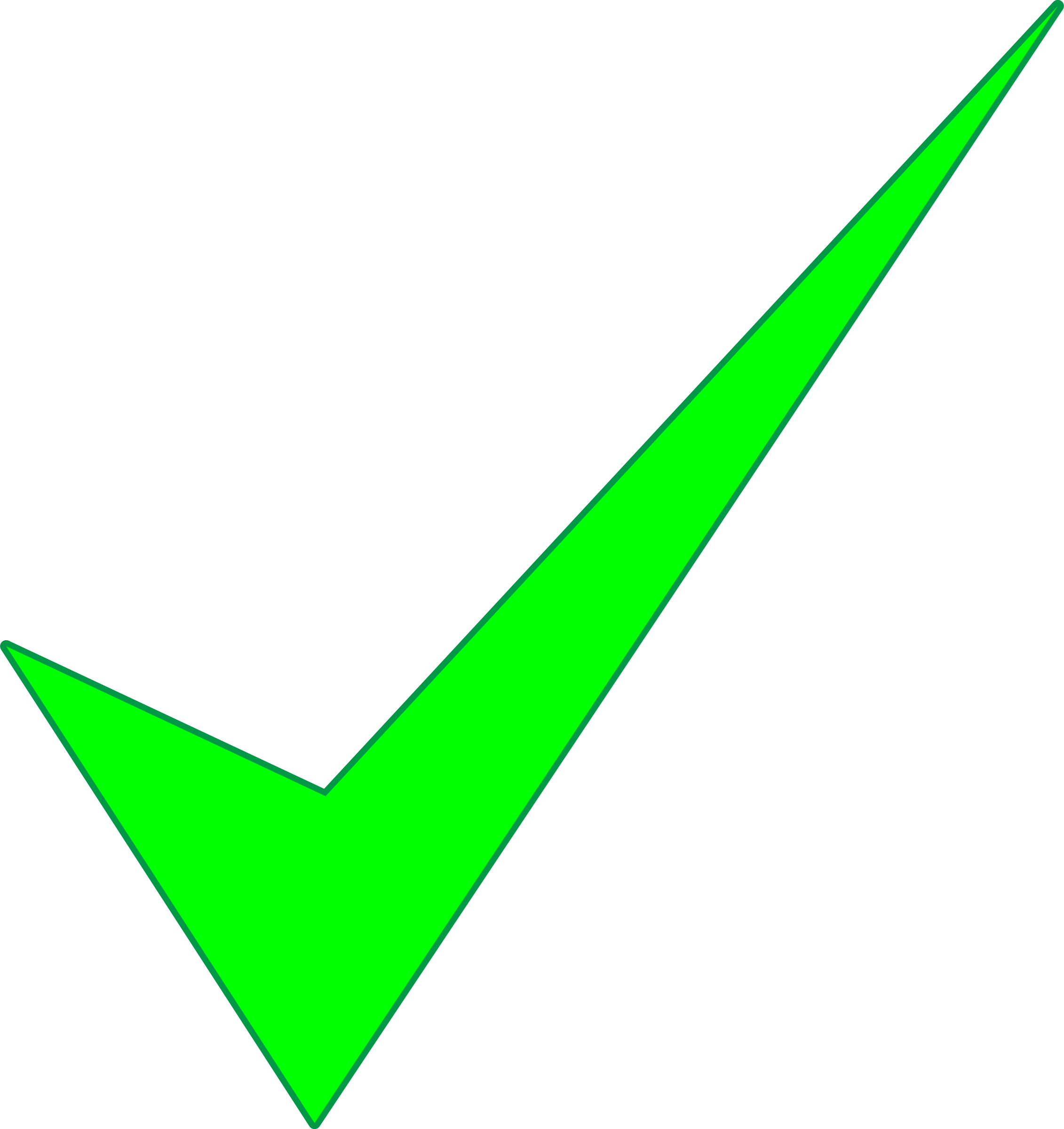 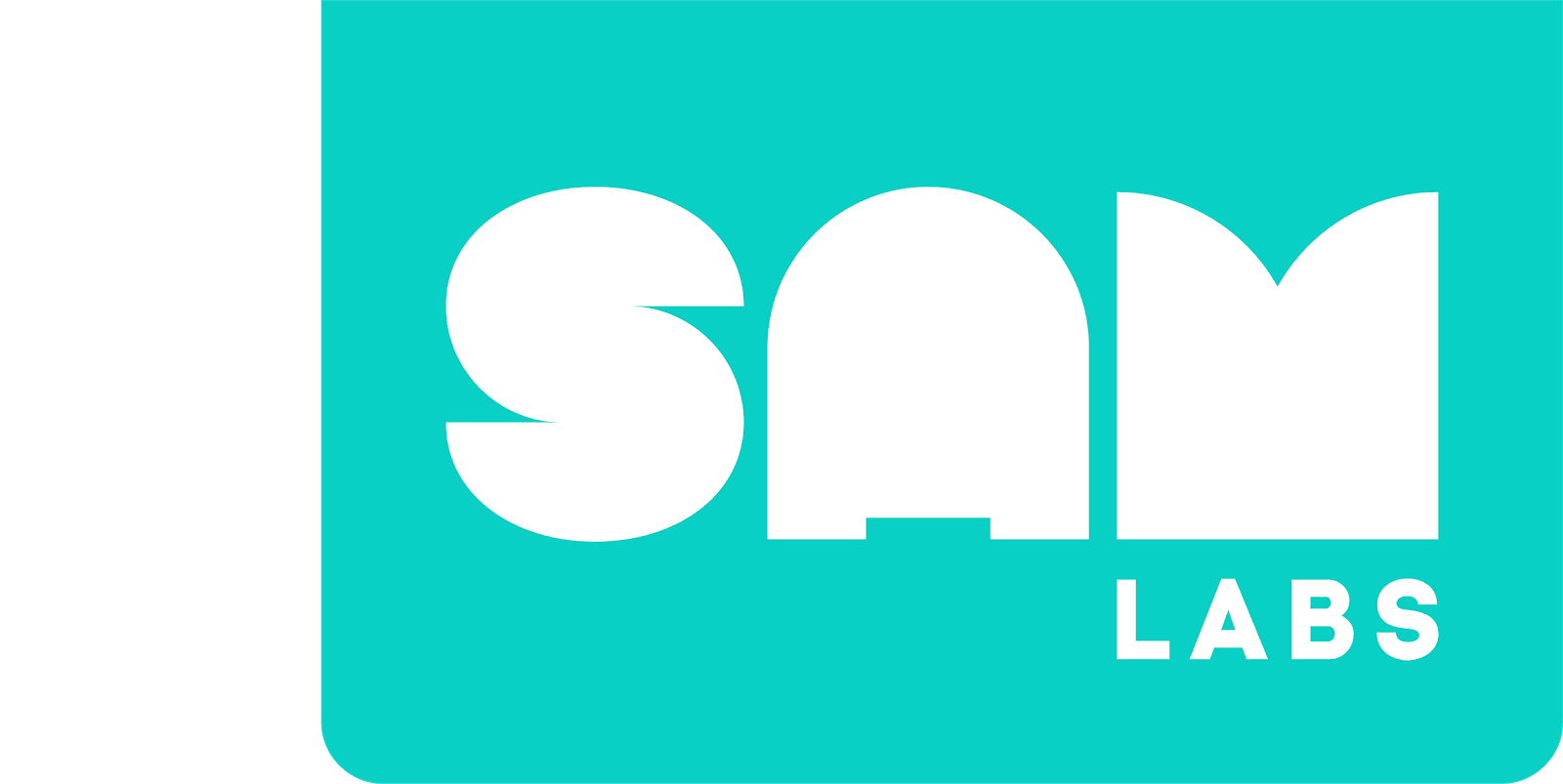 Ladění!
Jak může Posuvník simulovat pohyb nahoru a dolů po pražcích kytary?

Pohrajte si s prototypem, abyste se pokusili problém vyřešit.
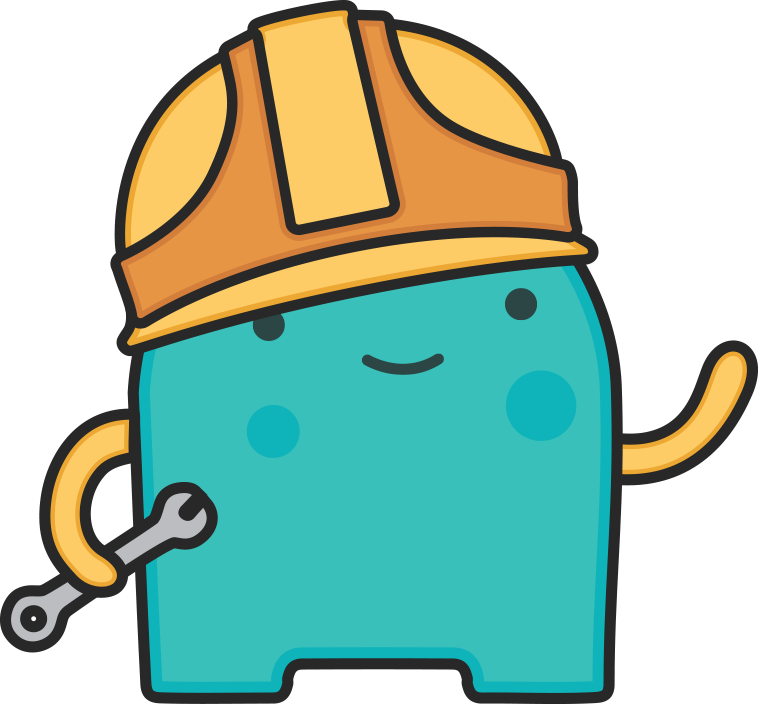 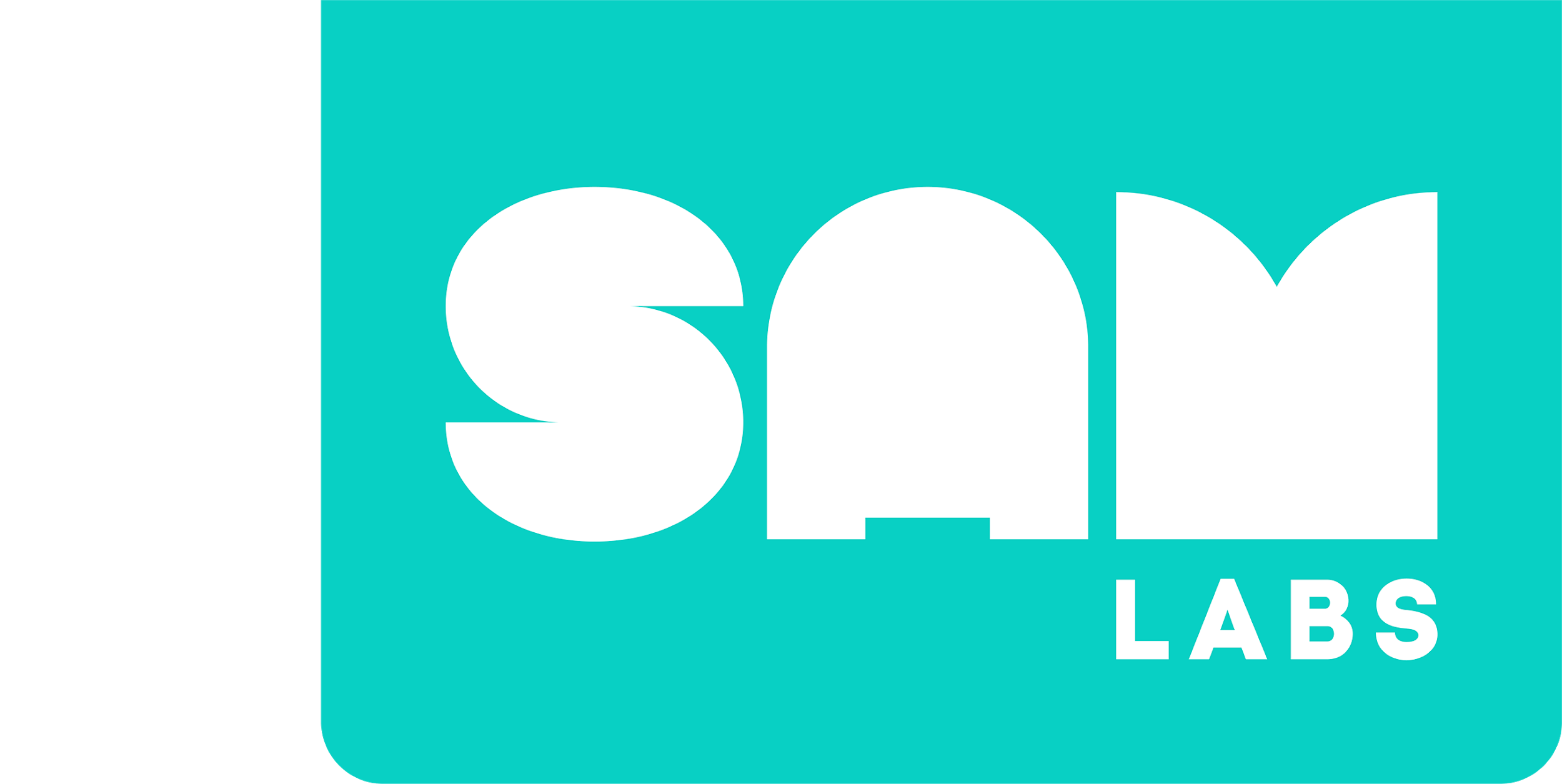 Ladění!
Jak může Posuvník simulovat pohyb nahoru a dolů po pražcích kytary?
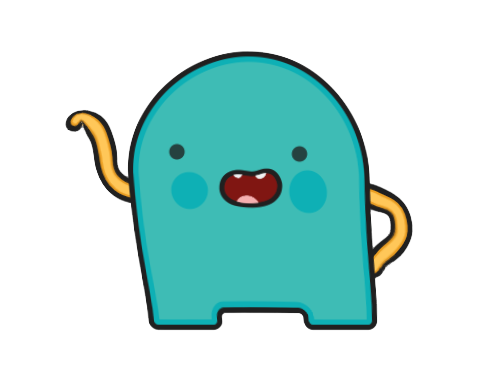 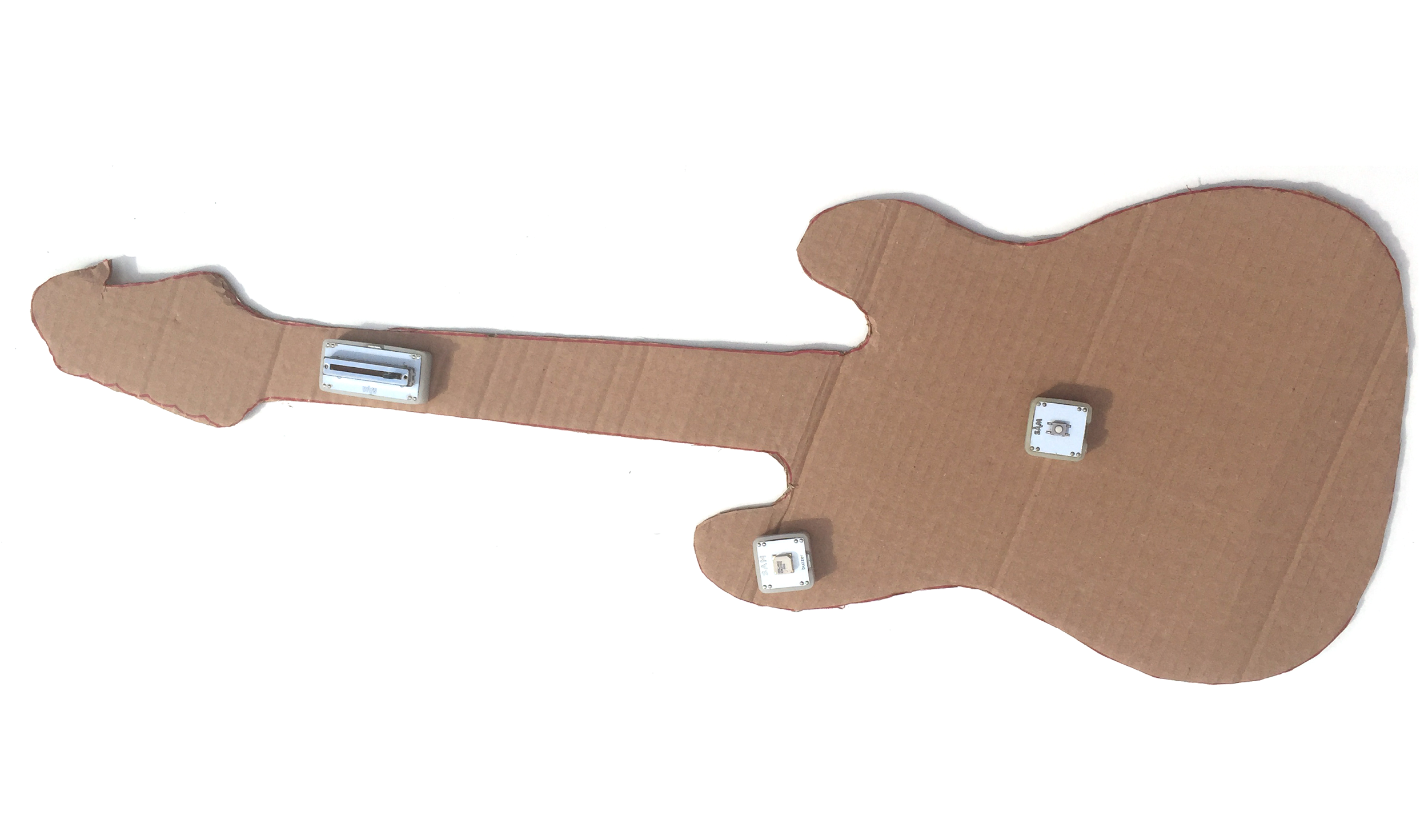 vyšší
Pražce na skutečné kytaře zvyšují výšku tónu čím více se blížíme tělu kytary!
nižší
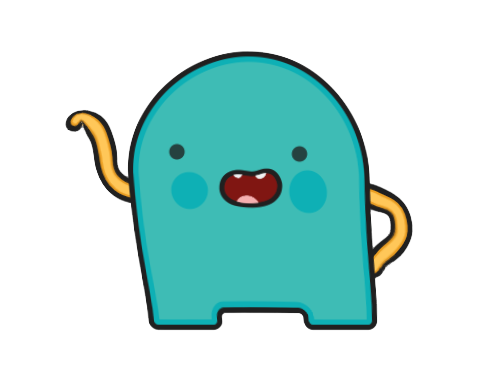 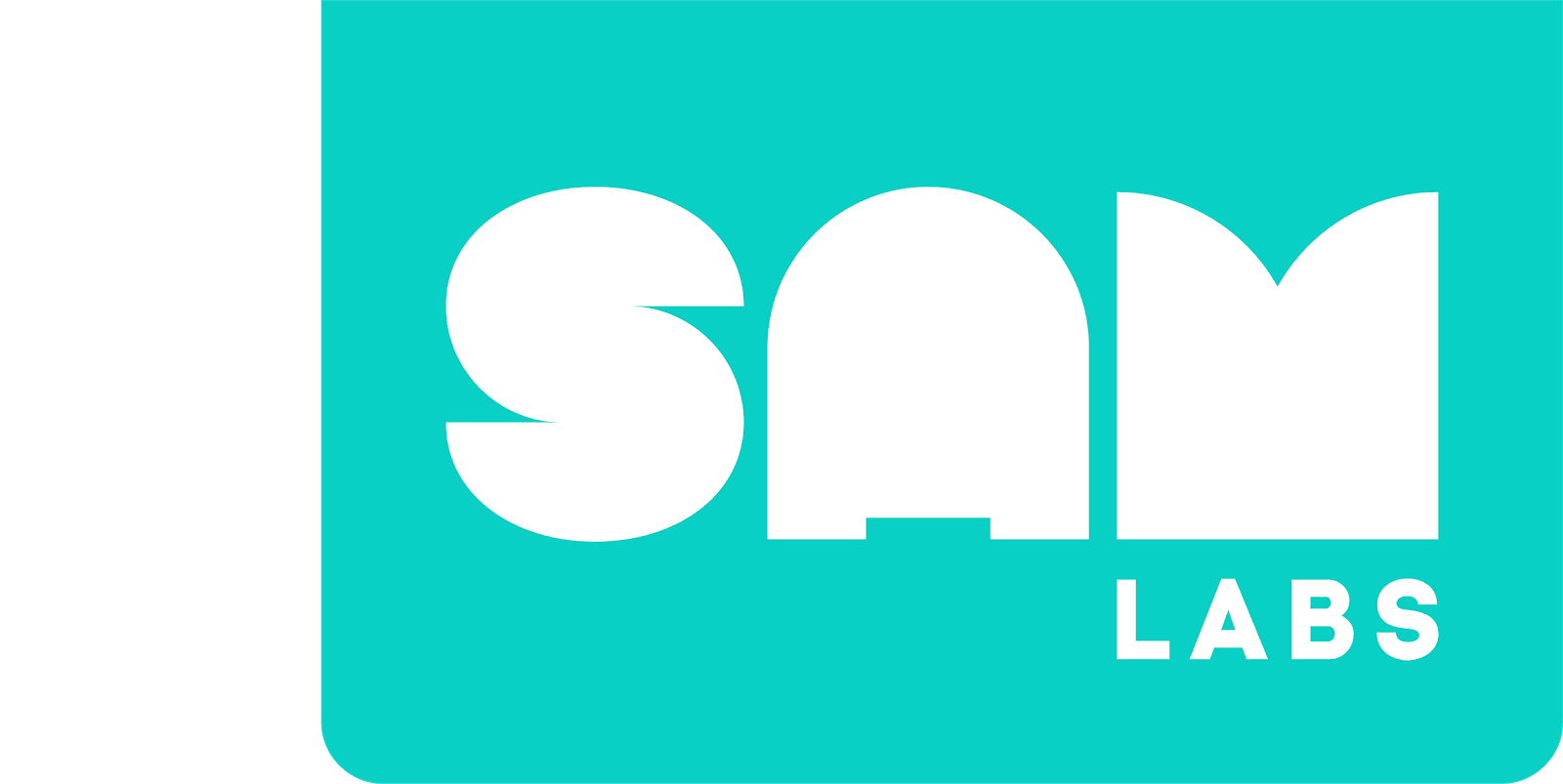 Výzva 2
Vytvořte úpravu systému tak, aby generovala světlo i zvuk
Jak můžete do svého systému přidat světlo?
Jaké bloky výstupů a chování budete potřebovat?
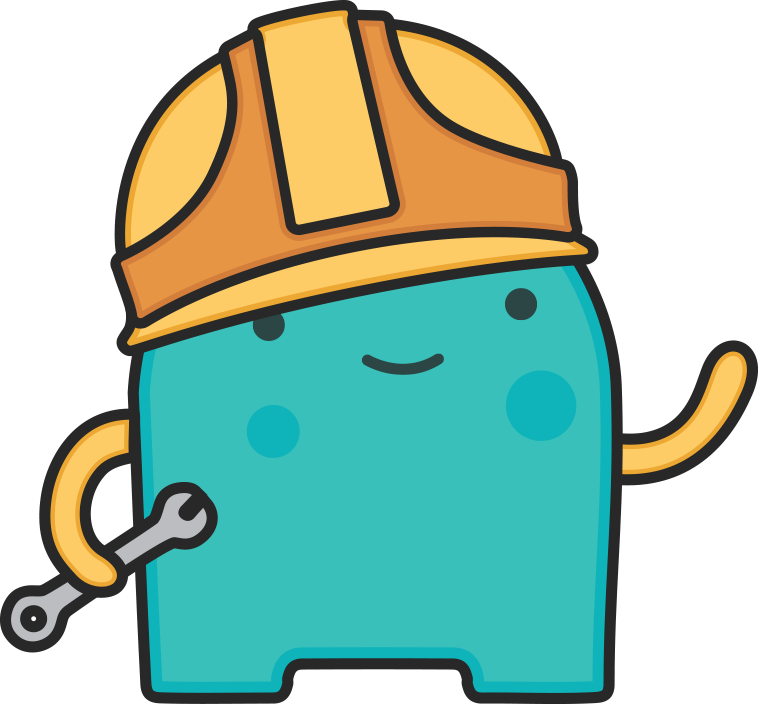 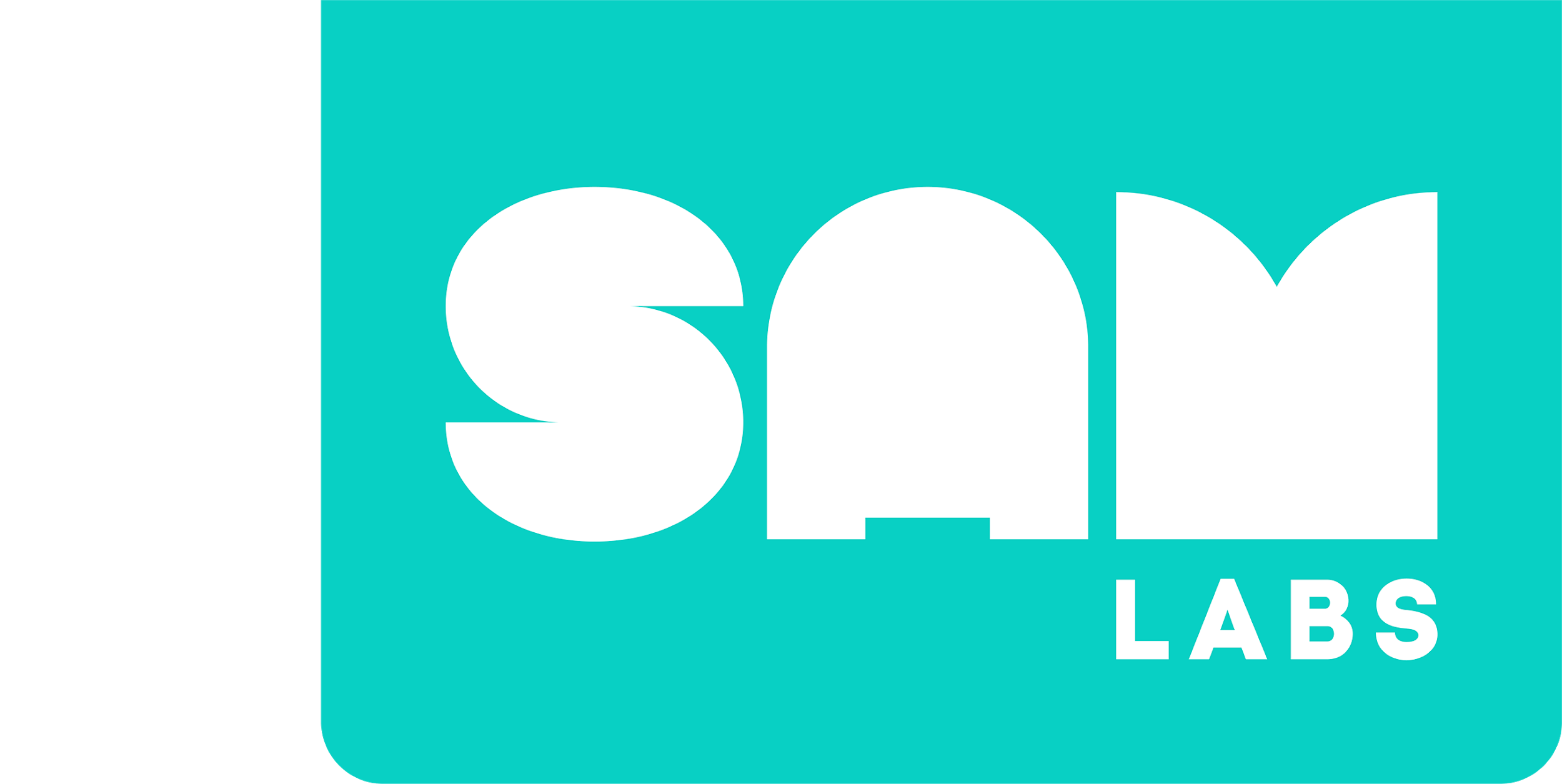 Výzva 2
Vytvořte úpravu systému tak, aby generovala světlo i zvuk
RGB LED
1
Interval
Cyklus barev
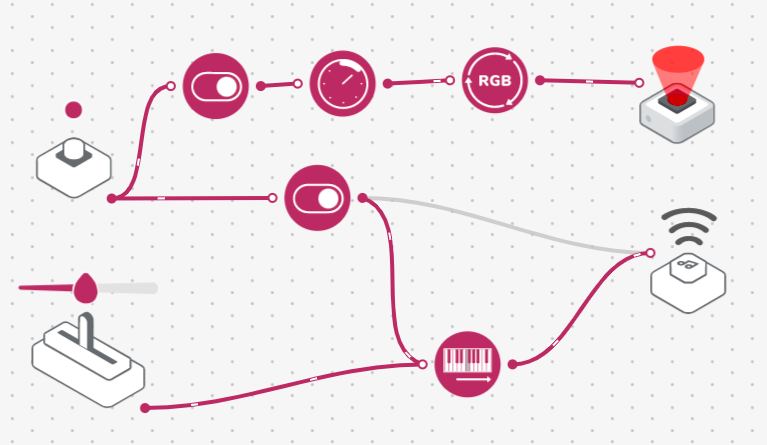 Vypínač
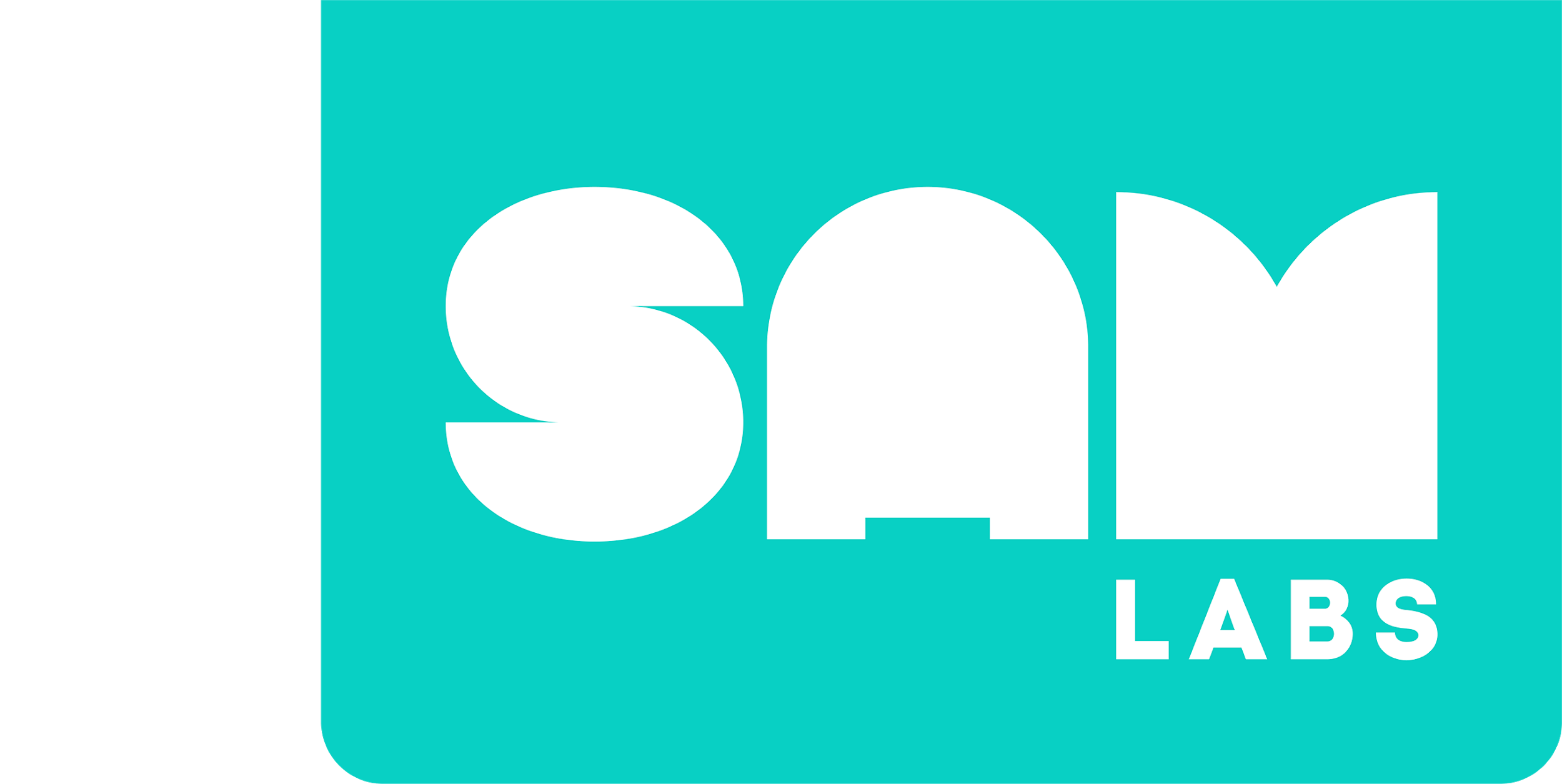 Výzva 2
Vytvořte úpravu systému tak, aby generovala světlo i zvuk
Zajistěte RGB LED na hlavu vaší kytary
2
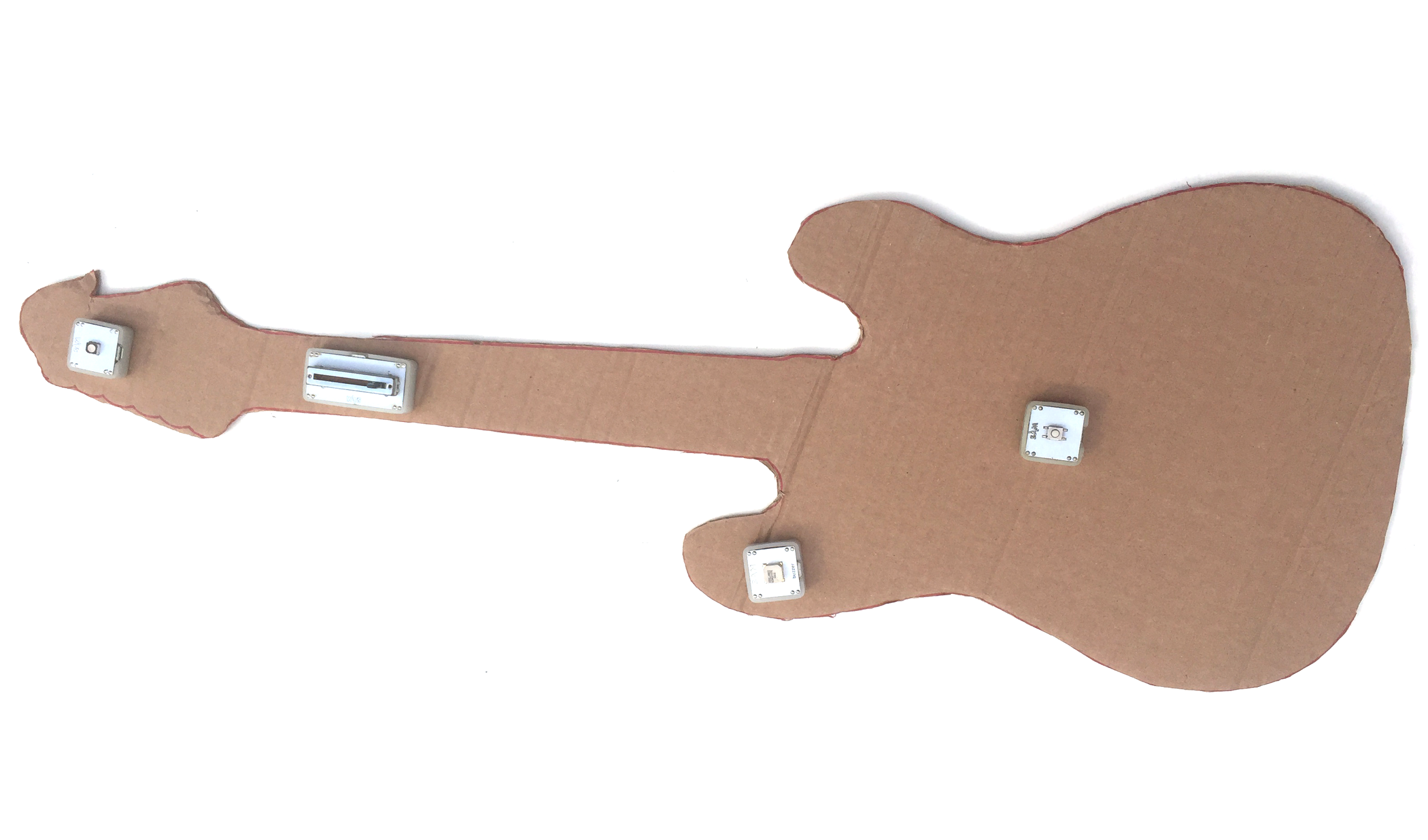 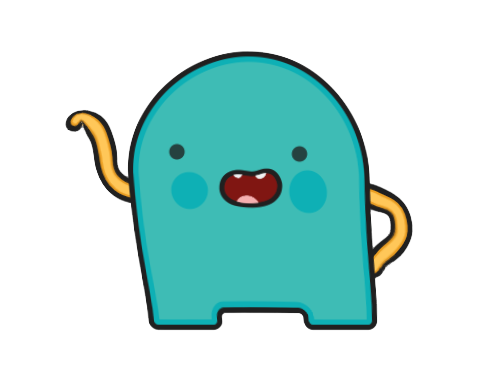 Otestujte svůj systém!
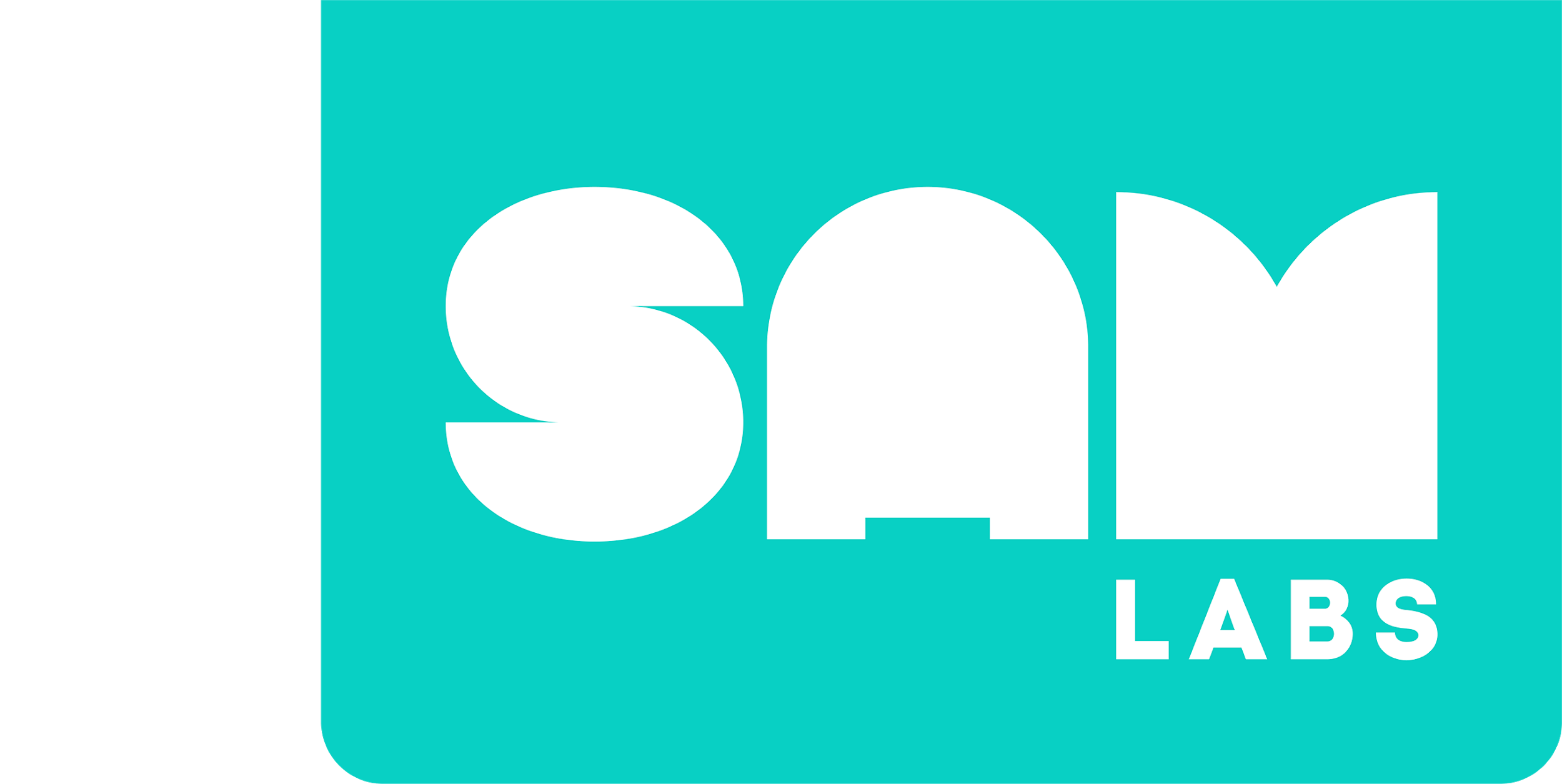 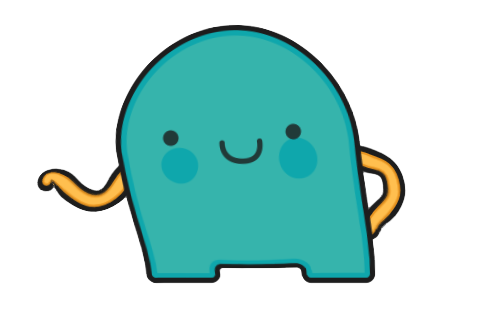 Kontrola porozumění
Které bloky chování se v tomto systému používají?

2 Vypínač, 1 interval, 1 zpoždění, 1 nota
2 Vypínač, 1 interval, 1 cyklus barev, 1 nota
1 Vypínač, 1 interval, 1 cyklus barev, 1 nota
2. Které z následujících věcí jsou součástí kytary?

Tělo, krk, pražce a struny
Tělo, krk, nohy a pražce
Krk, struny, pražce a smyčec
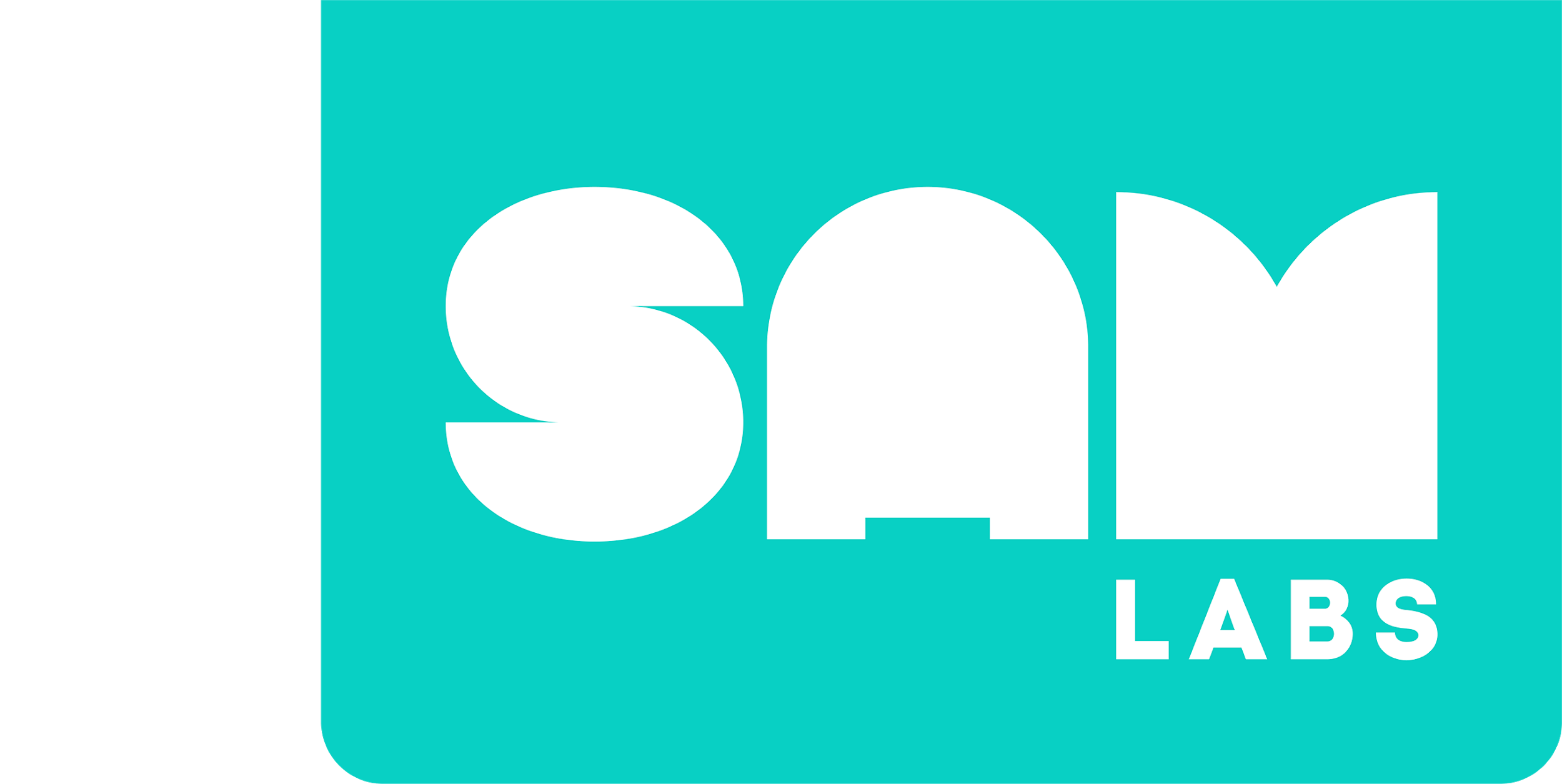 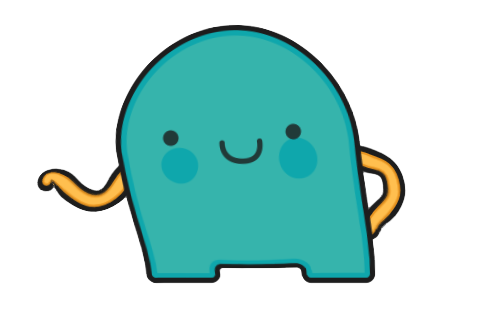 Kontrola porozumění
Které bloky chování se v tomto systému používají?

b.   2 Vypínač, 1 interval, 1 cyklus barev, 1 nota
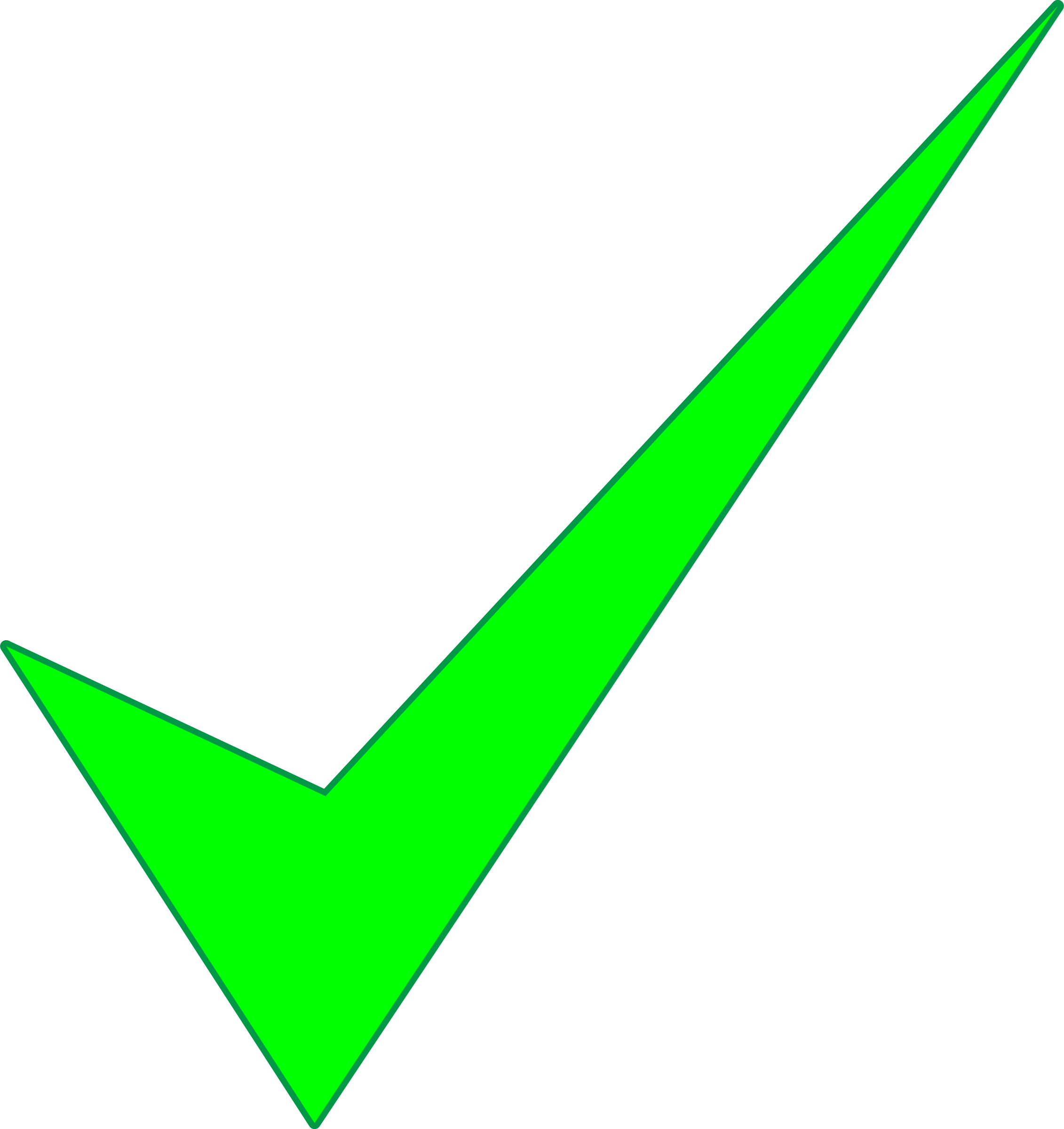 2. Které z následujících věcí jsou součástí kytary?

Tělo, krk, pražce a struny
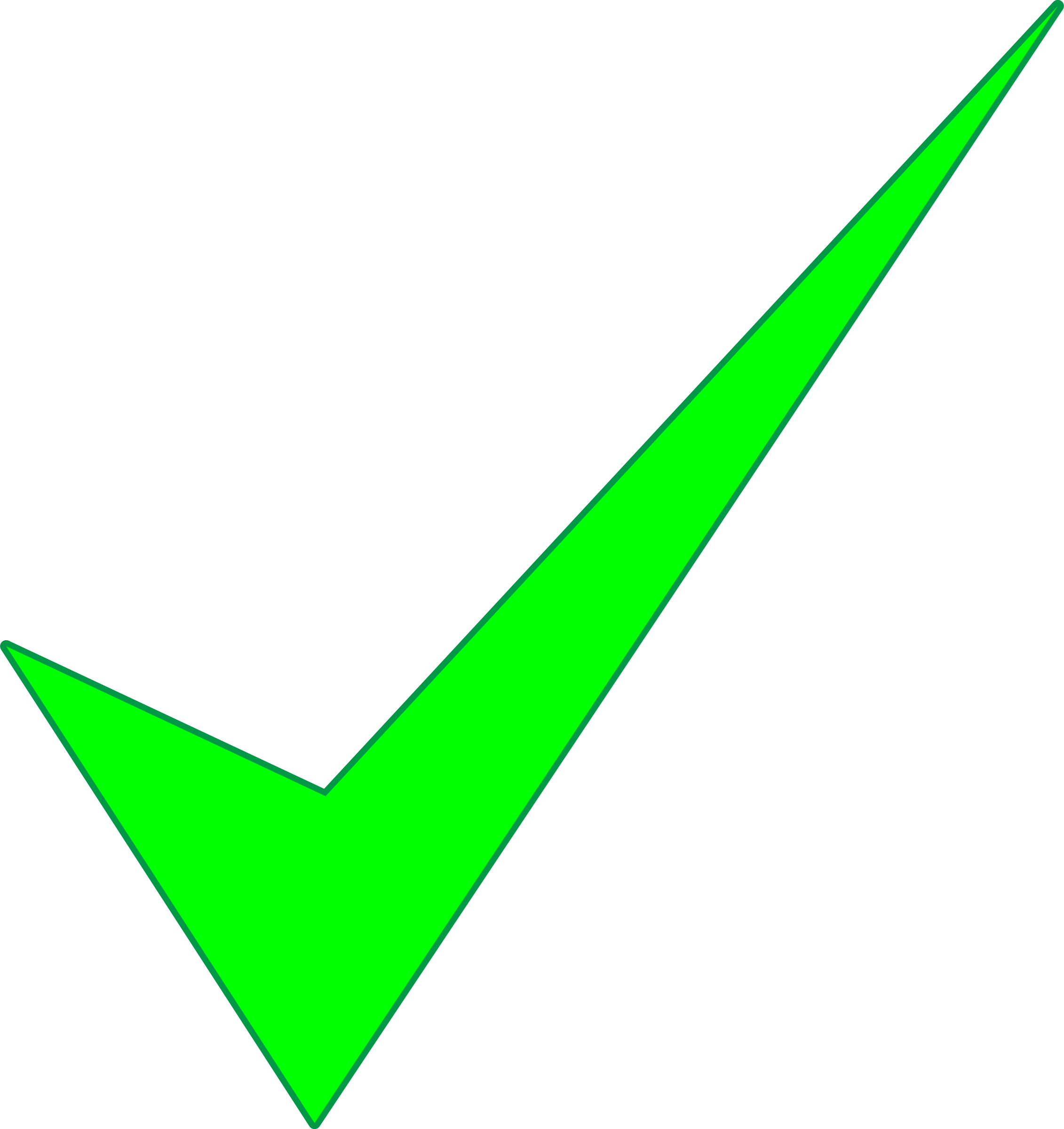 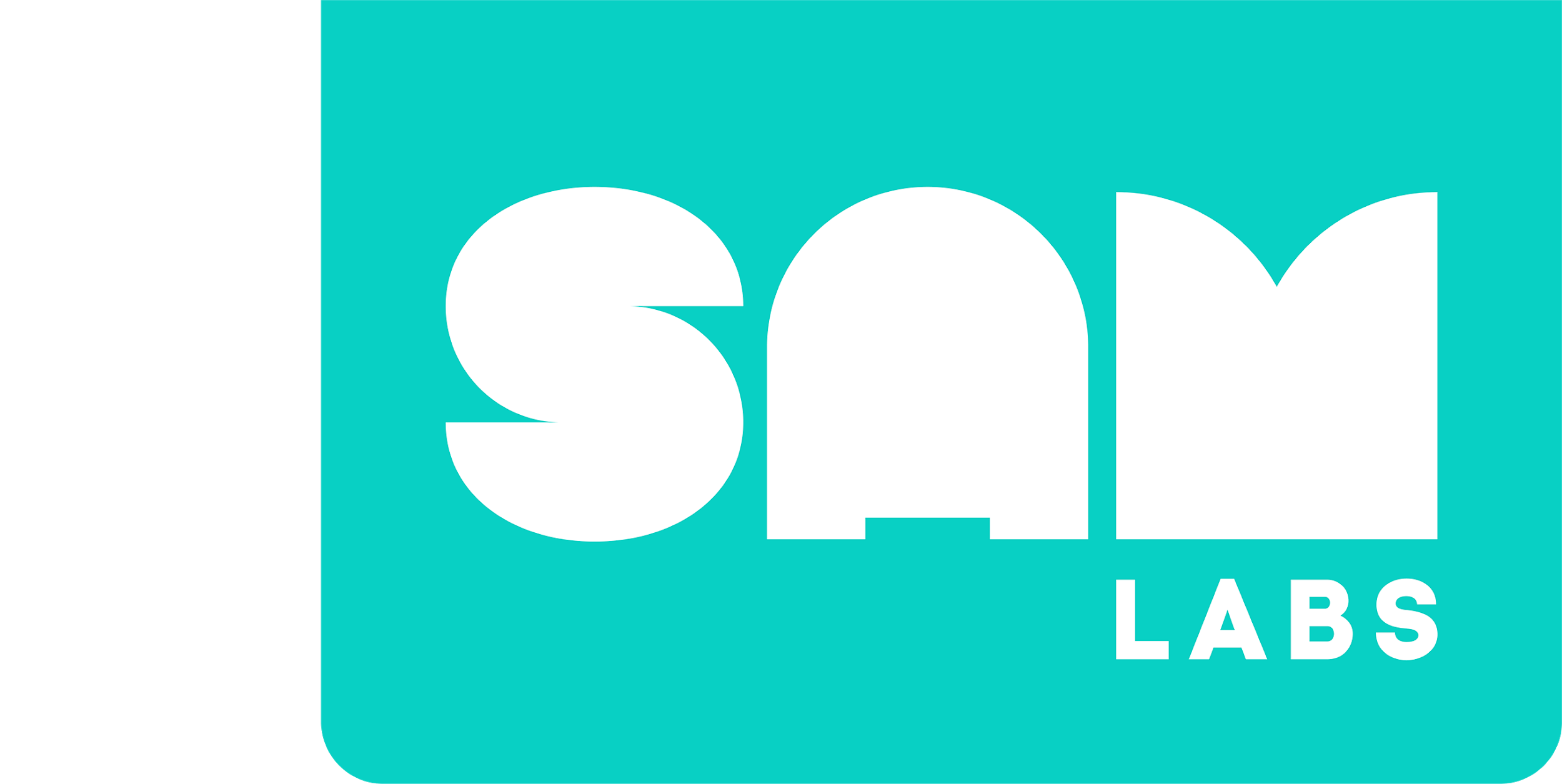 Rozšiřující aktivity
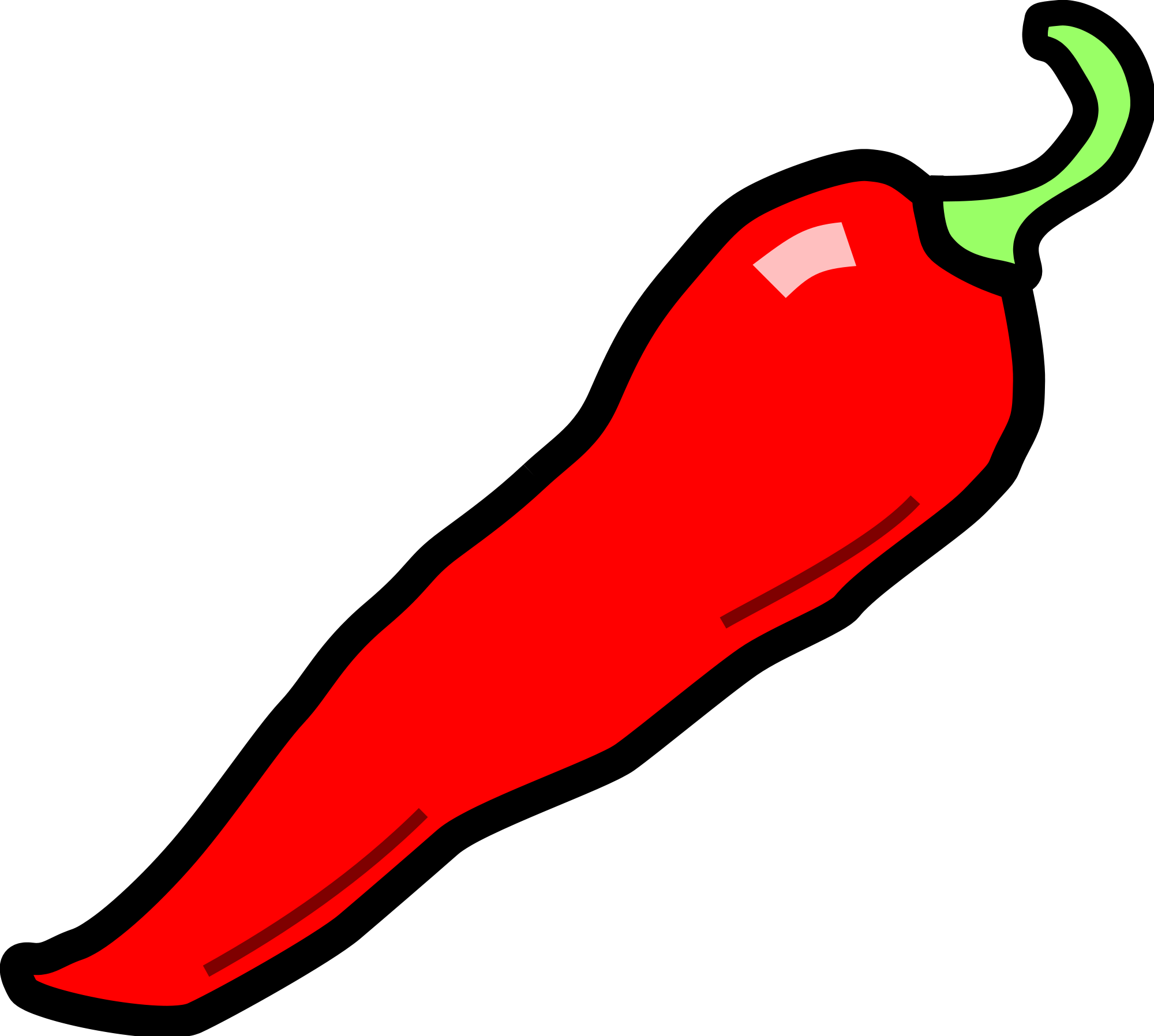 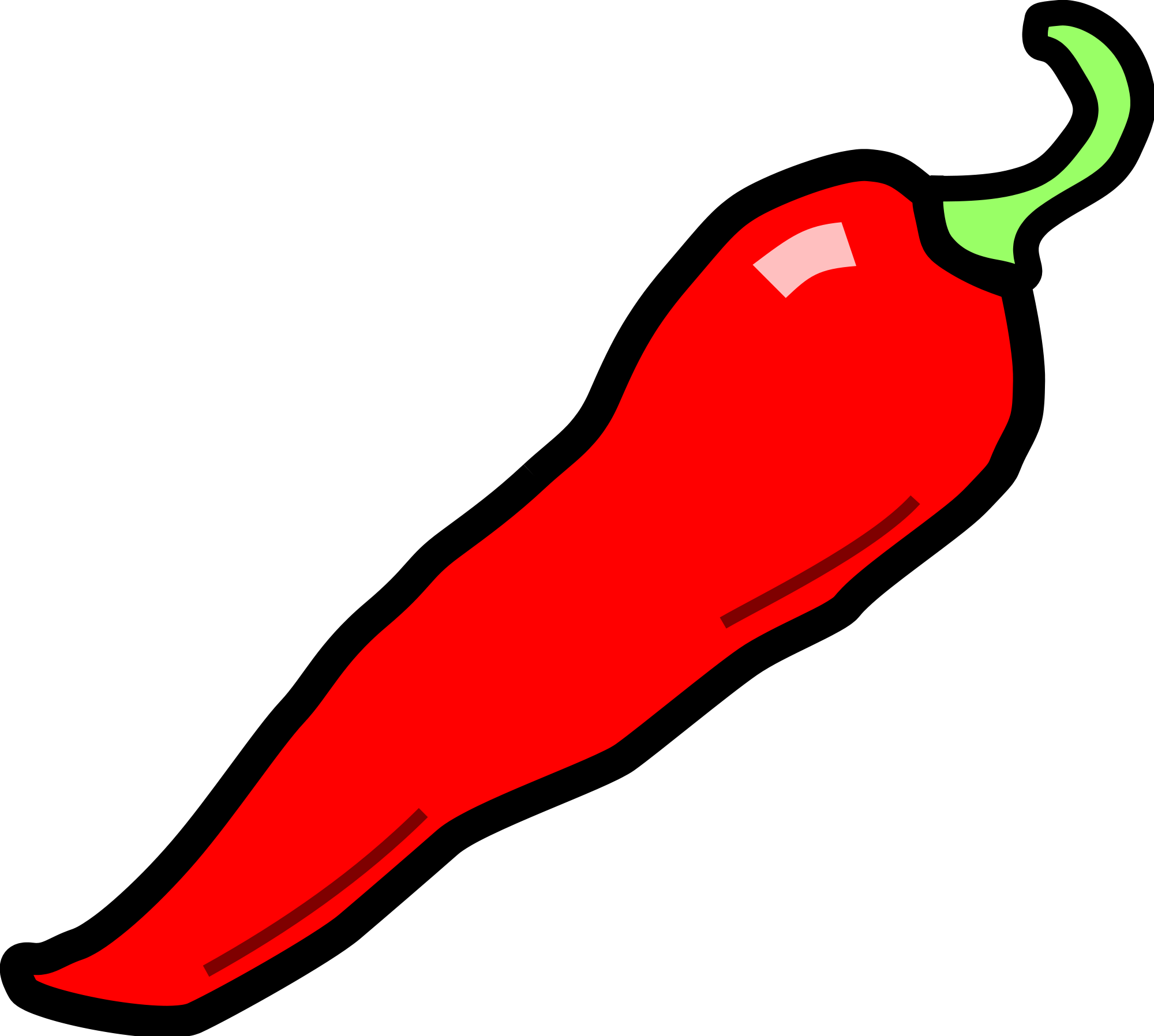 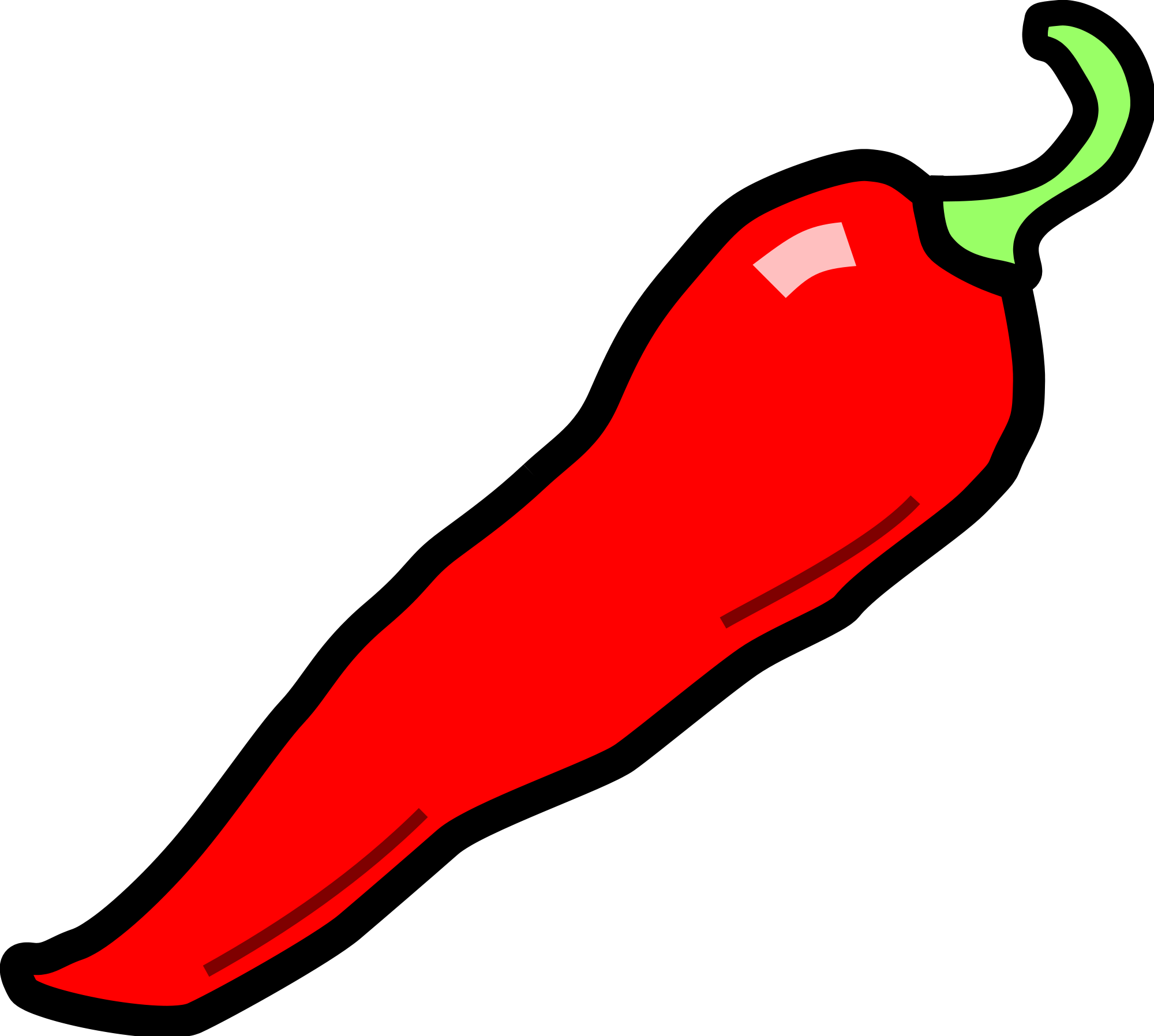 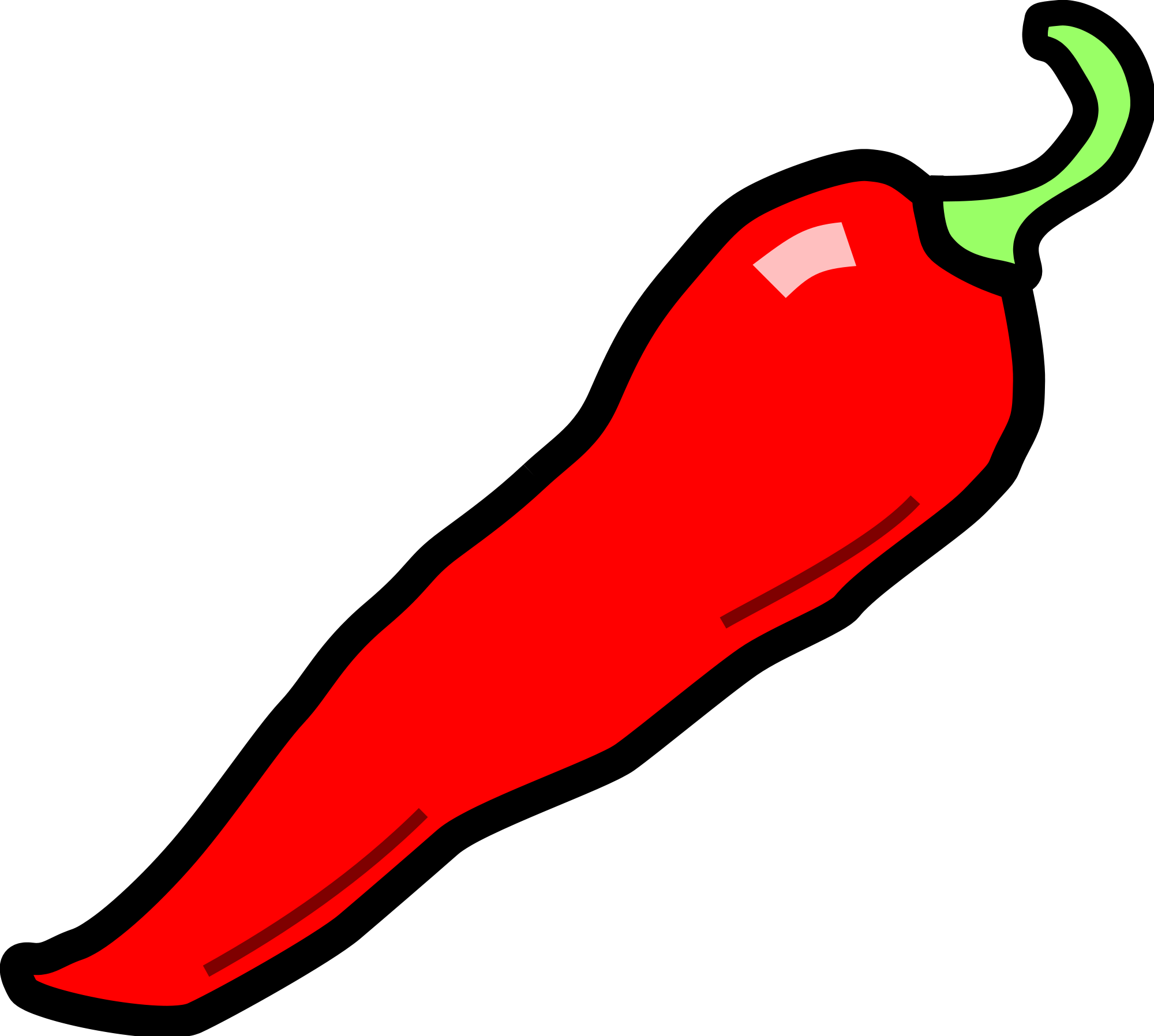 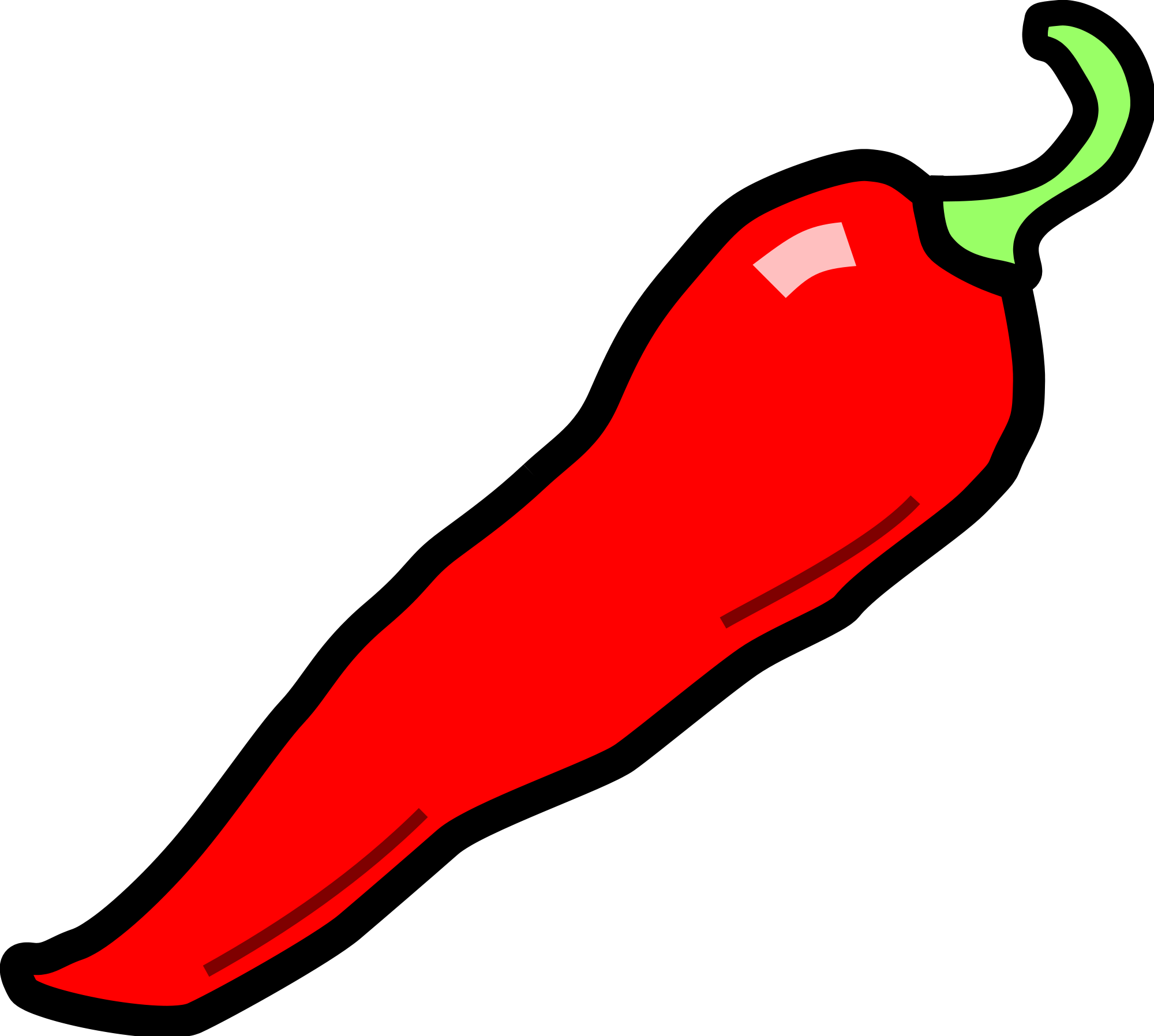 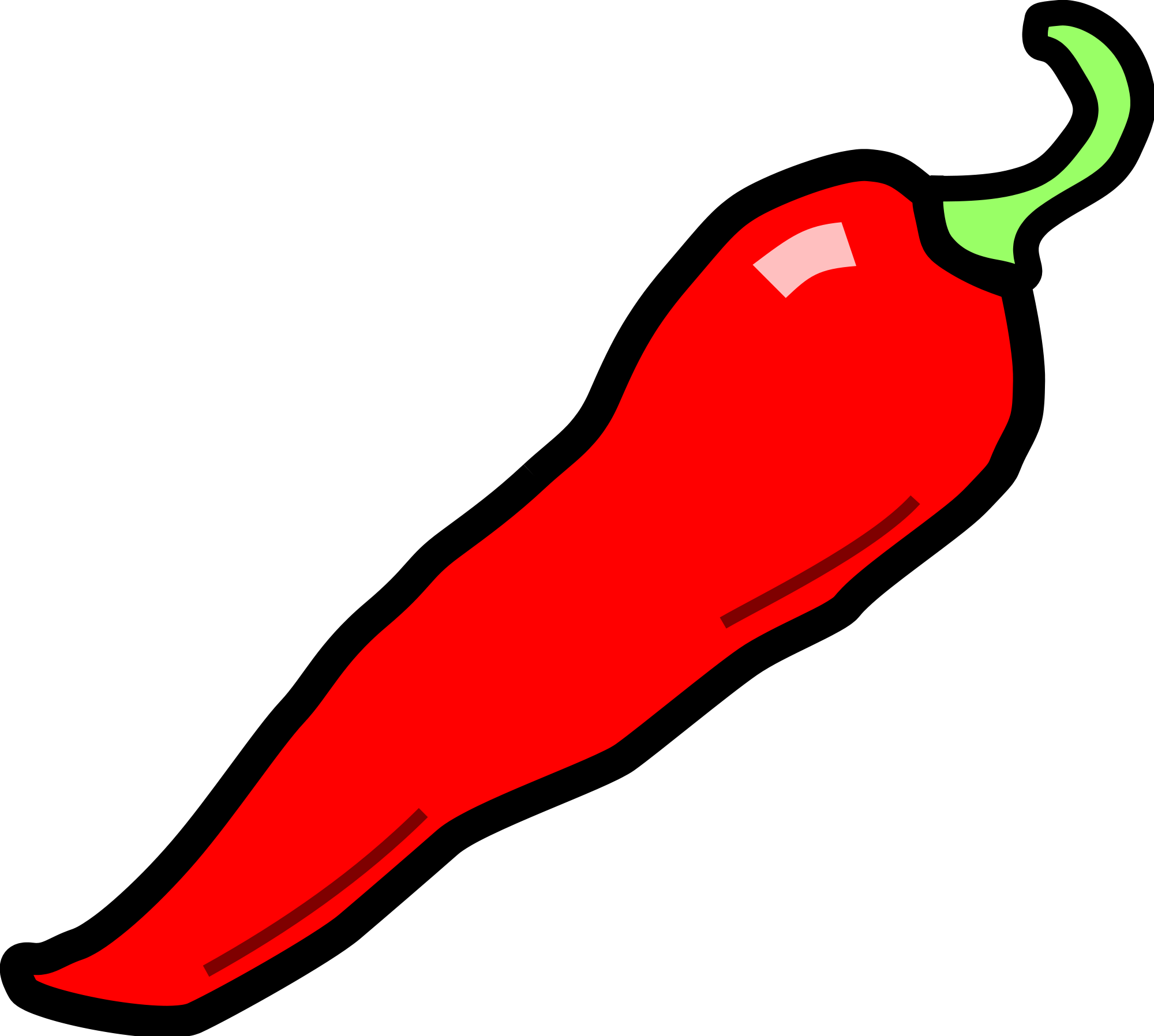 Experimentujte s blokem Cyklus hlasitosti. Můžete přidat tento blok do systému, abyste mohli změnit hlasitost bzučáku? Tip: Použijte další vypínač a interval.
Experimentujte s blokem Cyklus frekvence. Můžete přidat tento blok do systému, abyste automatizovali různé výšky tónů přehrávaných Bzučákem? Tip: Použijte další vypínač a interval.
Experimentujte s blokem Sekvenceru. Můžete porovnat systém, který používá sekvencer k přehrávání hudby se systémem z výzvy 2?
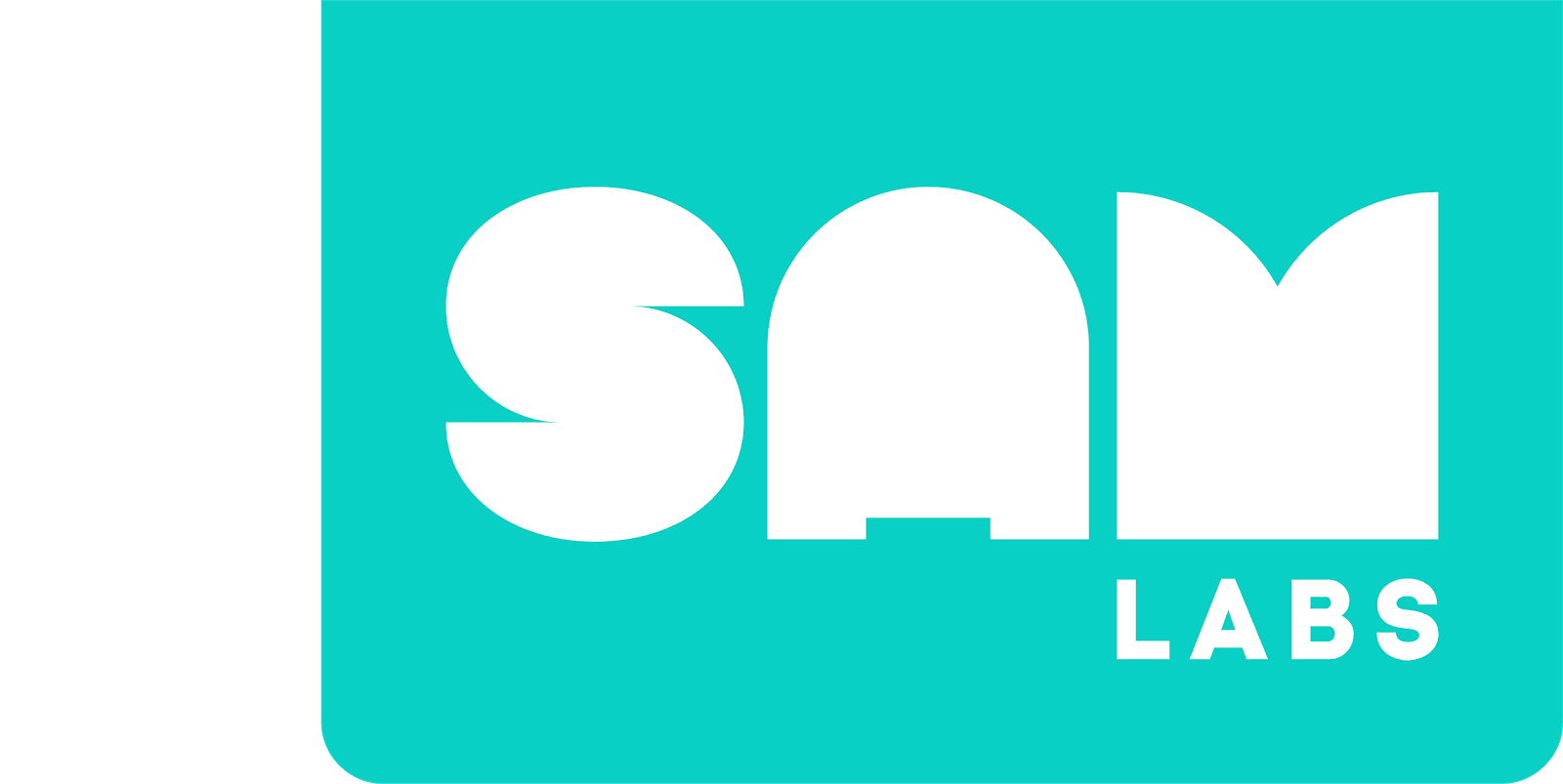 Závěr a reflexe
Co jste se dnes naučili?
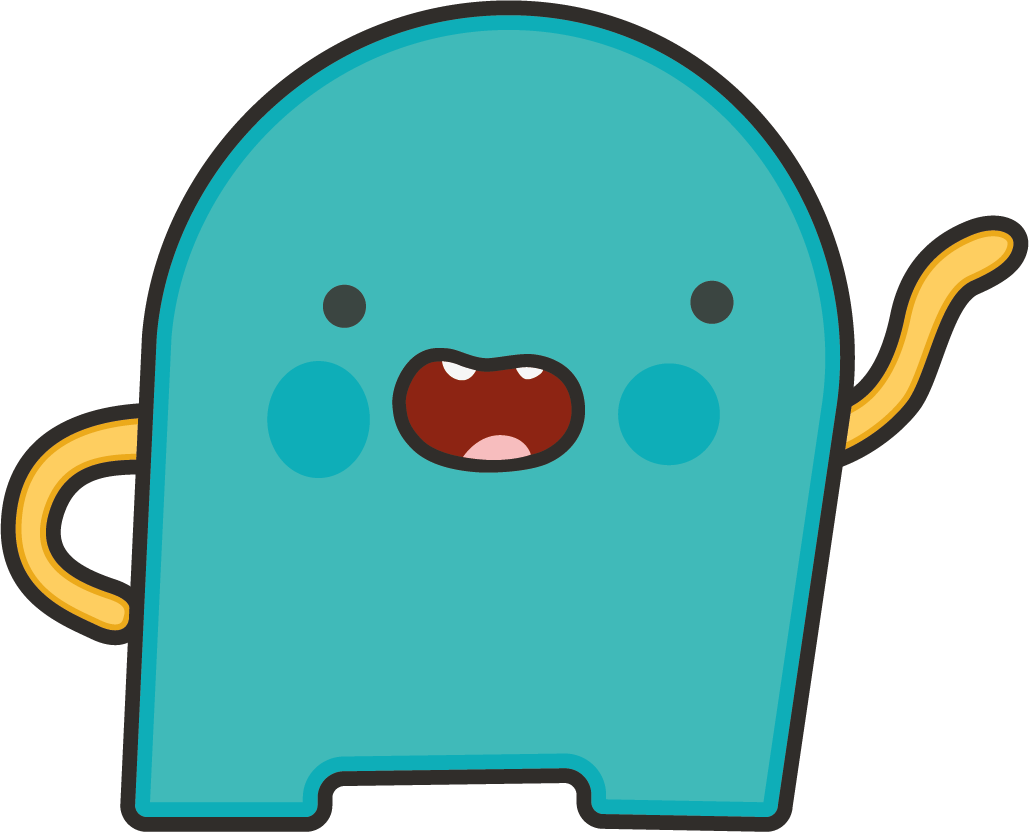 Dokážete nakreslit svůj systém?
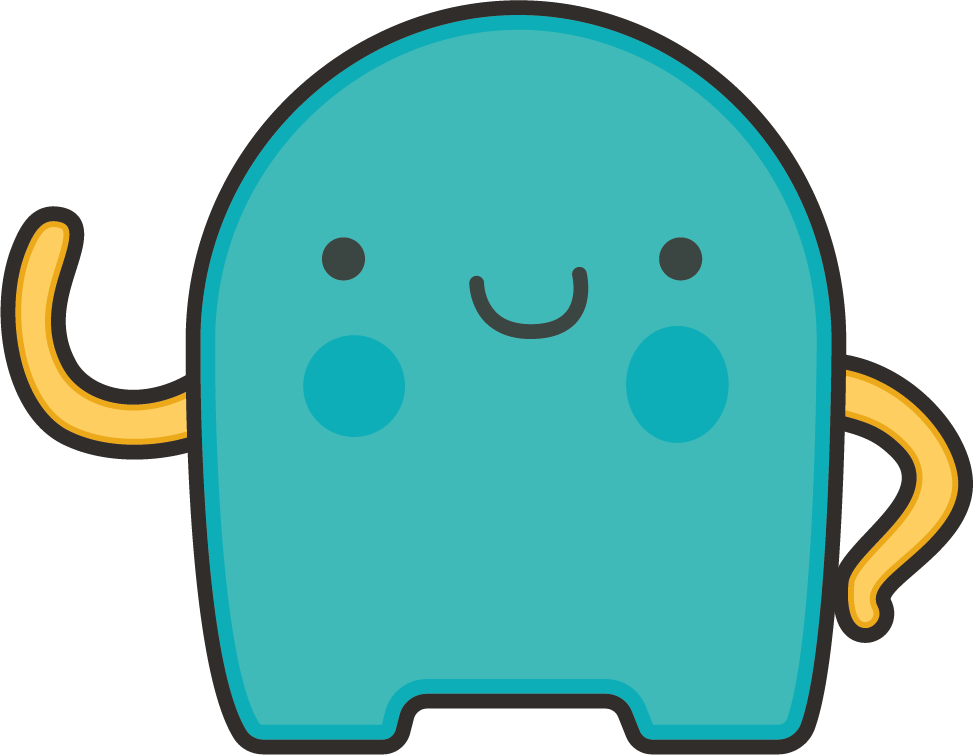